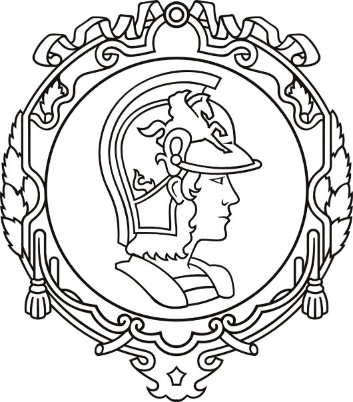 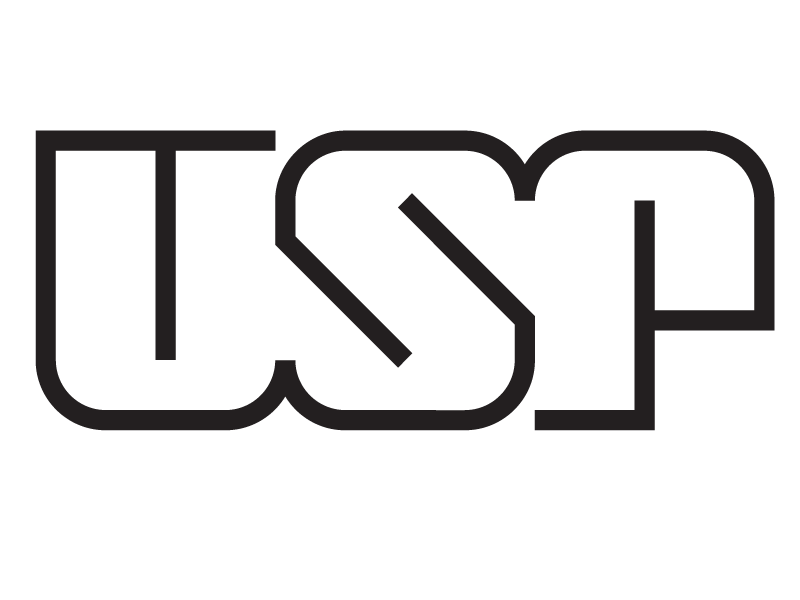 PQI 5896 
Recuperação de Compostos Químicos em Soluções Aquosas por Membranas
Prof. Dr. Jorge Alberto Soares Tenório
Prof. Dr. Amilton Barbosa Botelho Junior
Eletrodiálise
Técnicas de separação
Minério ou
Concentrado
Lixiviação
Purificação/
Separação
Recuperação
Produto
3
Técnicas de separação
Minério ou
Concentrado
Lixiviação
Eletrodiálise
Extração por solventes
Precipitação
Troca-iônica por resinas
Purificação/
Separação
Recuperação
Produto
4
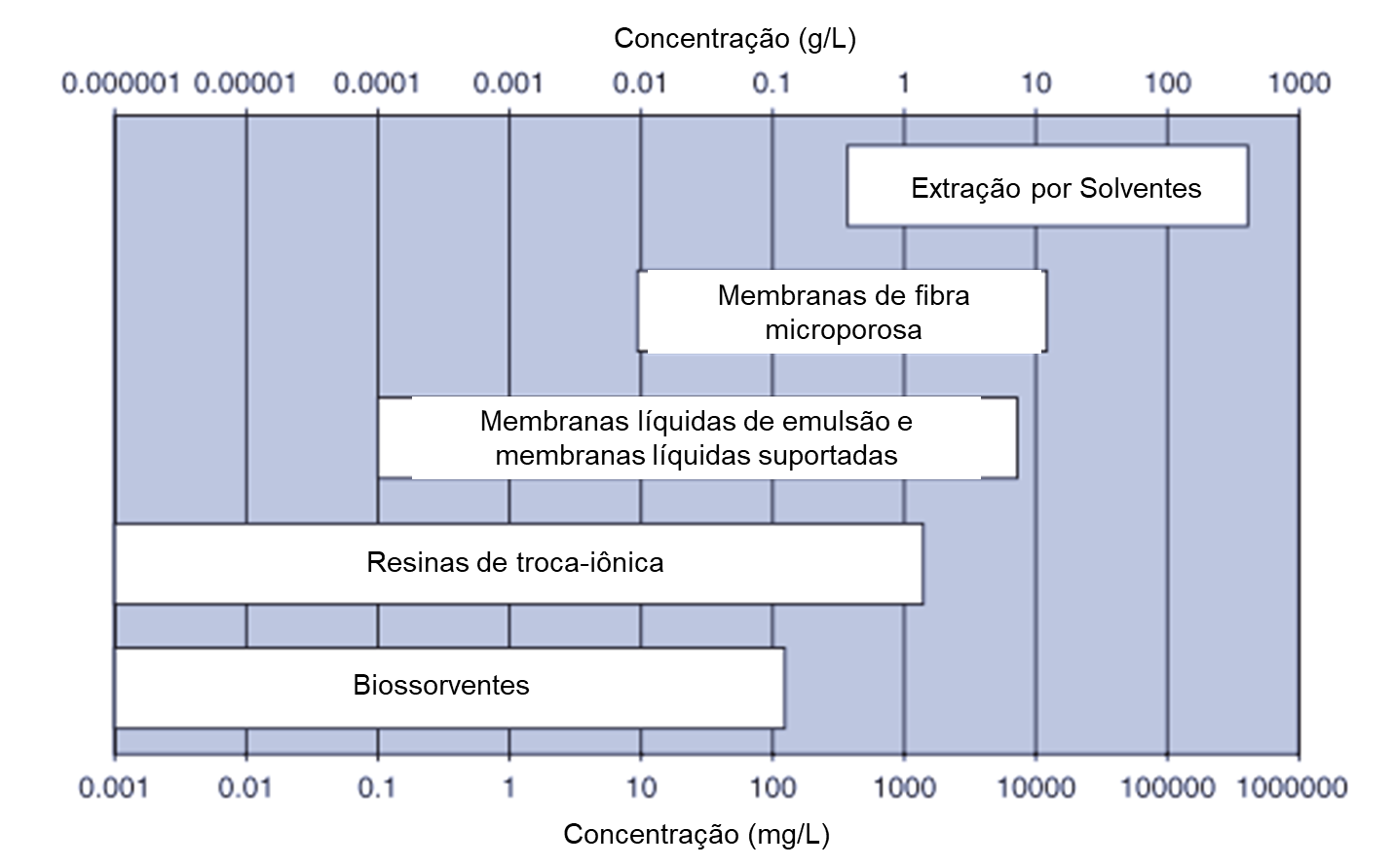 5
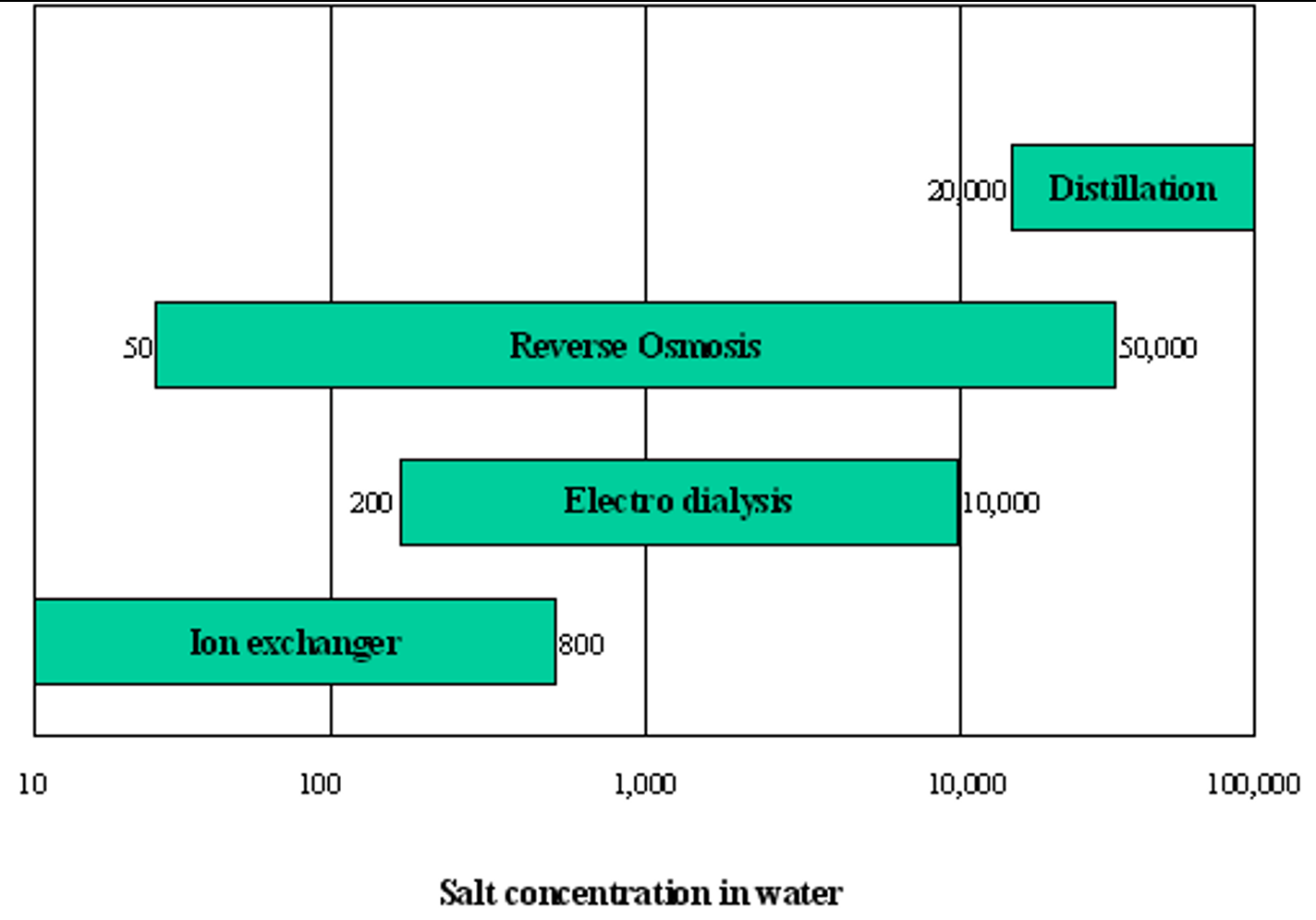 6
Diálise
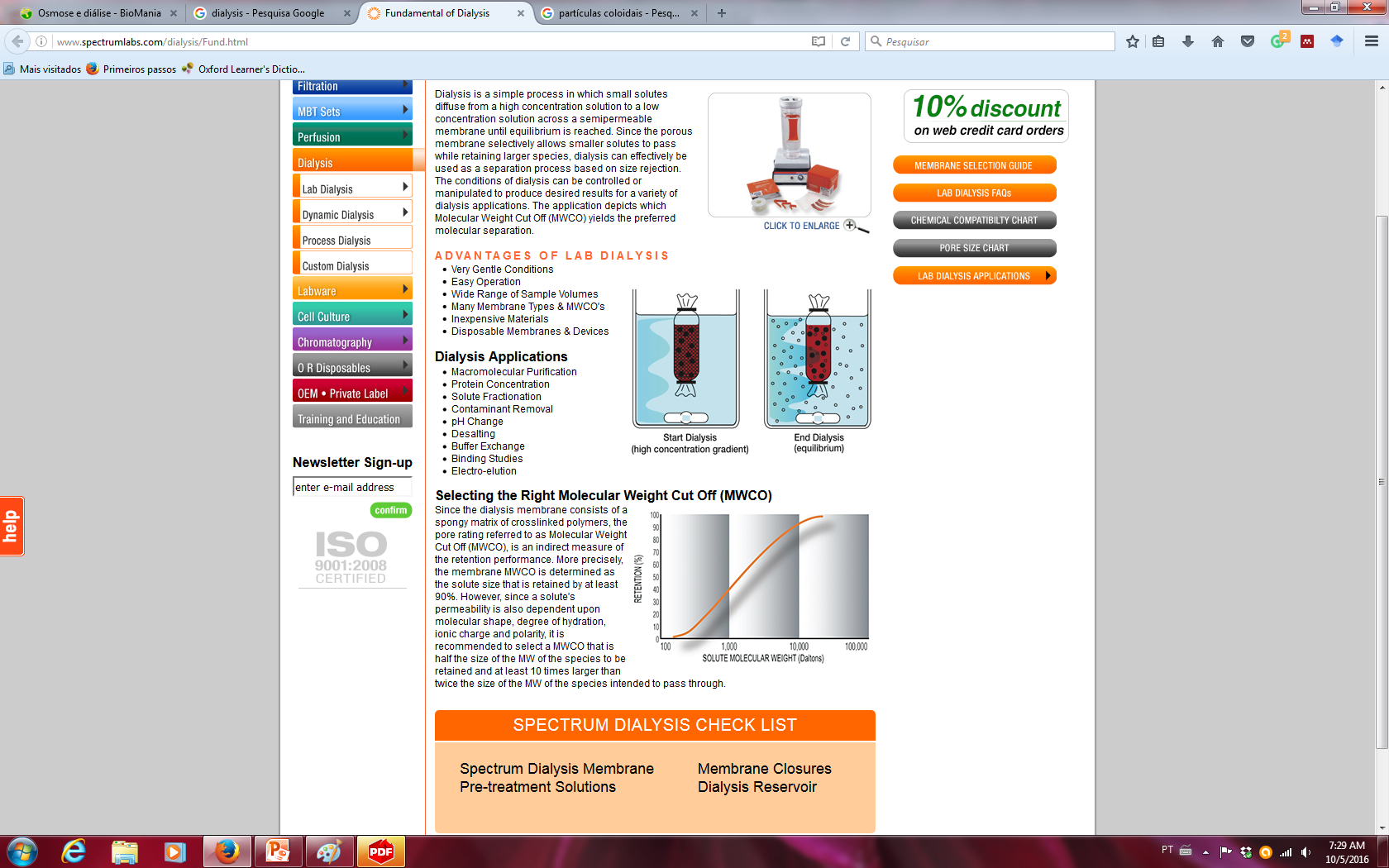 7
Diálise
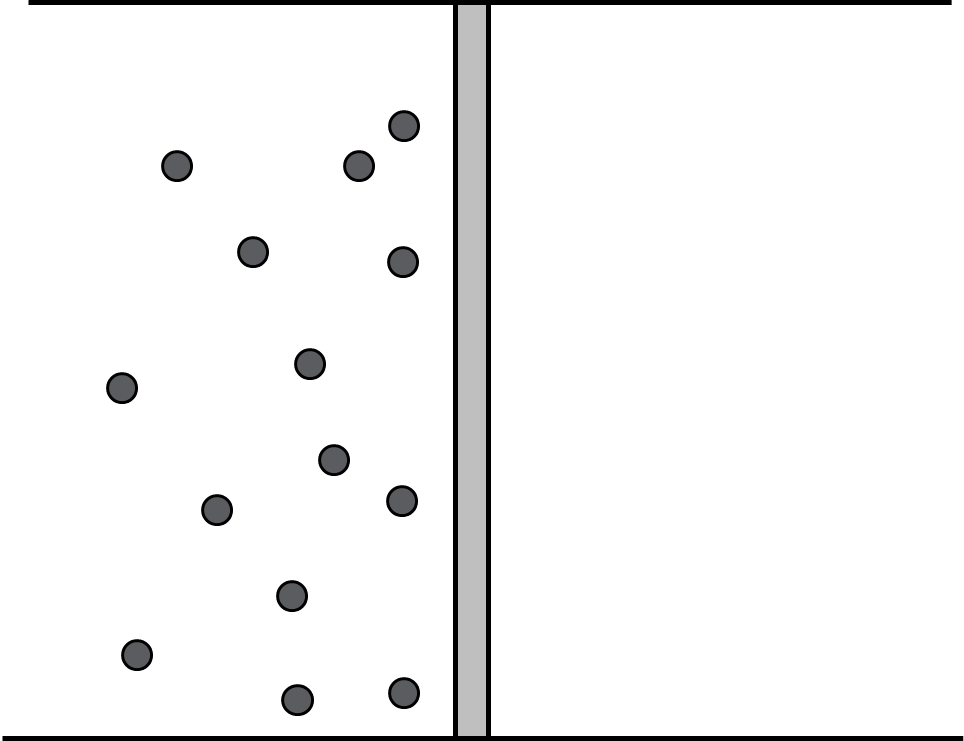 8
Diálise
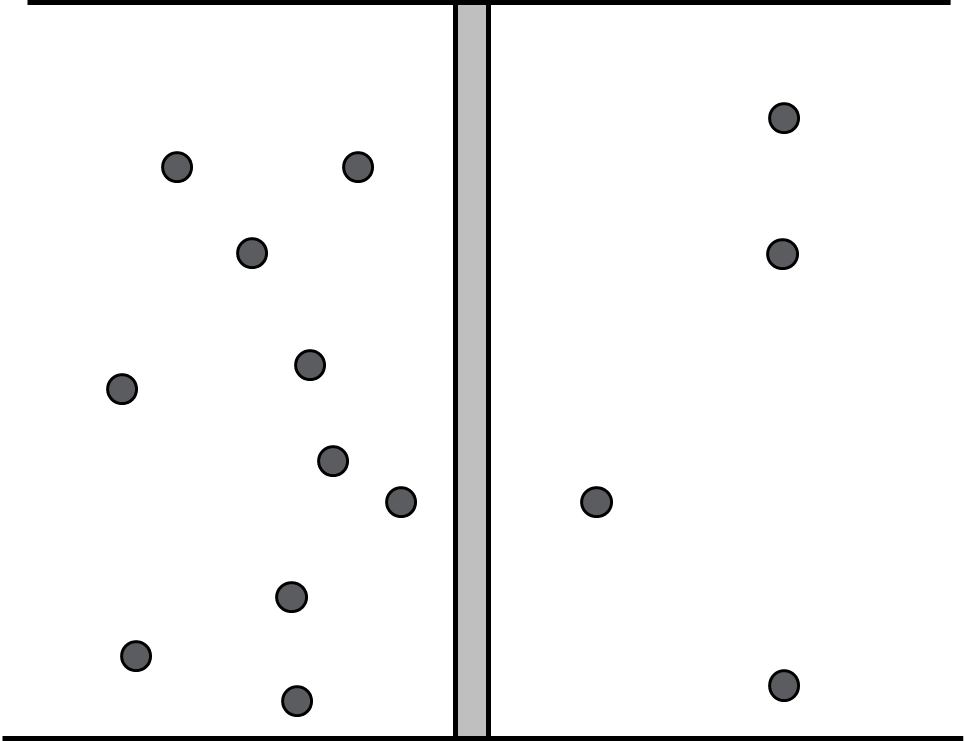 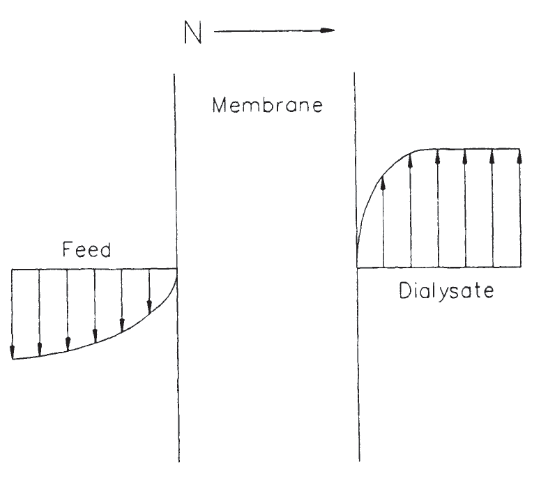 9
[Speaker Notes: Membrane handbook book]
Diálise
∆C = 0
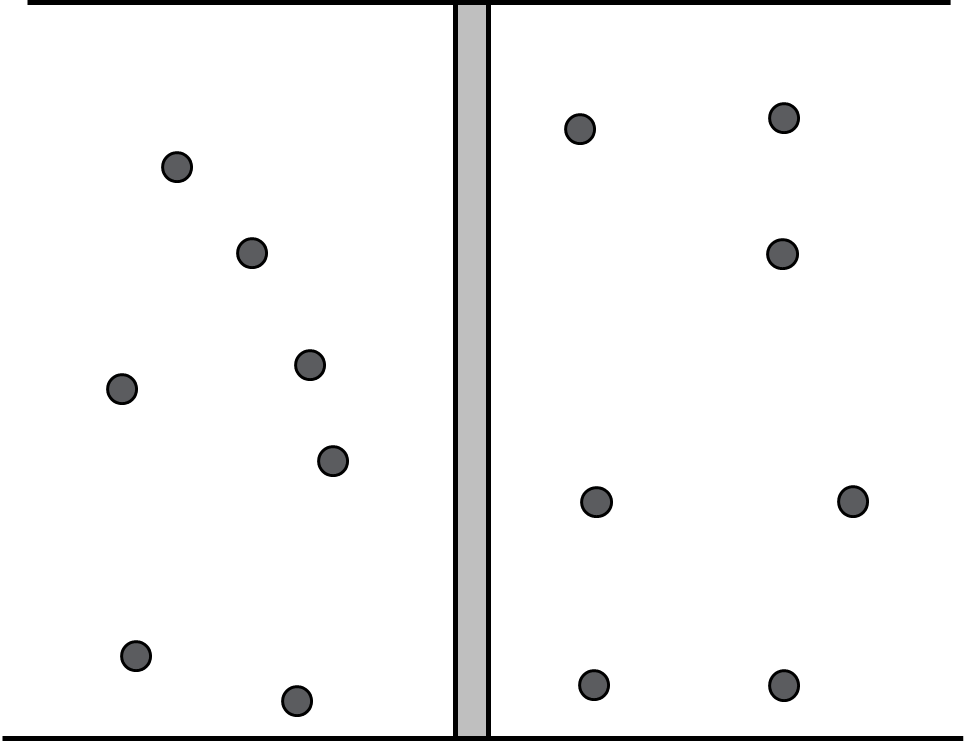 10
Diálise
∆C = 0
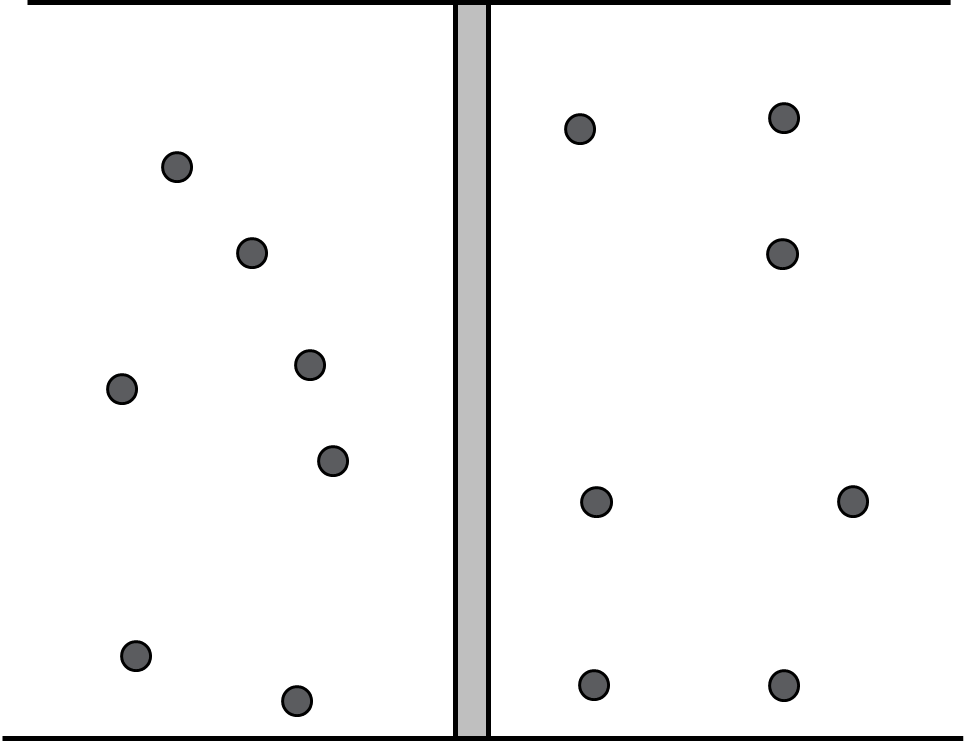 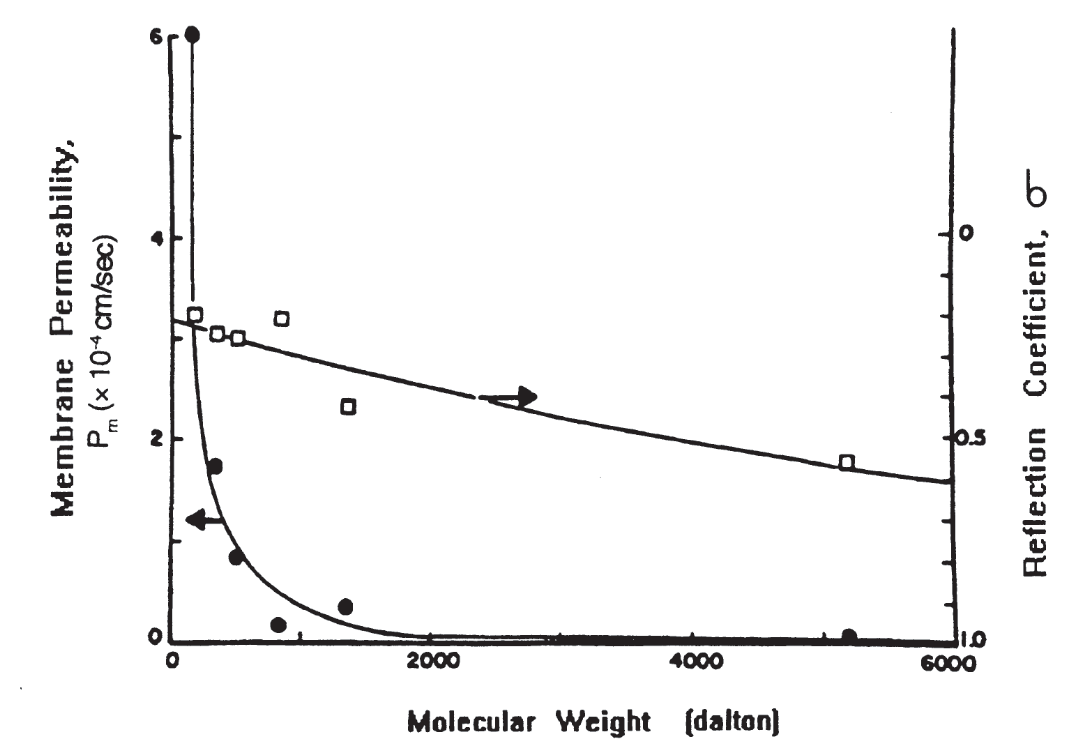 11
[Speaker Notes: Membrane handbook book]
Diálise
Diálise x Osmose
Diálise – movimento de moléculas solúveis em água através de uma membrana semipermeável com base em suas diferenças de concentração.

Osmose - movimento de água através de uma membrana semipermeável de uma área de baixa concentração de soluto para uma área de alta concentração de soluto
12
[Speaker Notes: Tanto a osmose quanto a diálise são processos que envolvem a passagem de substâncias através de uma membrana semipermeável. No entanto, há diferenças importantes entre esses dois processos.
A osmose refere-se ao movimento de água através de uma membrana semipermeável de uma área de baixa concentração de soluto para uma área de alta concentração de soluto. Isso ocorre para igualar as concentrações de soluto nos dois lados da membrana. A osmose é um processo passivo e não requer energia.
A diálise, por outro lado, refere-se ao movimento de moléculas solúveis em água através de uma membrana semipermeável com base em suas diferenças de concentração. Isso pode incluir a remoção de resíduos metabólicos do sangue em diálise renal ou a separação de moléculas em processos de purificação industrial. A diálise pode ser passiva ou ativa, dependendo do método usado para gerar a diferença de concentração entre os lados da membrana.
Em resumo, a osmose é o movimento de água através de uma membrana semipermeável, enquanto a diálise é o movimento de moléculas solúveis em água através de uma membrana semipermeável.]
Diálise - operação
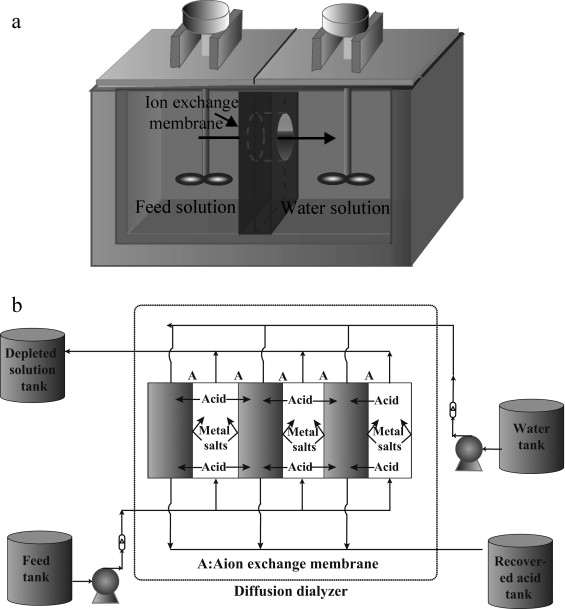 13
[Speaker Notes: https://doi.org/10.1016/j.memsci.2010.10.028]
Donnan dialysis
Diálise – separação de solutos de um solvente com base em seu tamanho usando uma membrana semipermeável.

Donnan dialysis - separação de partículas carregadas com base em sua carga elétrica.
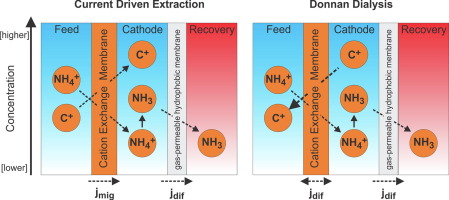 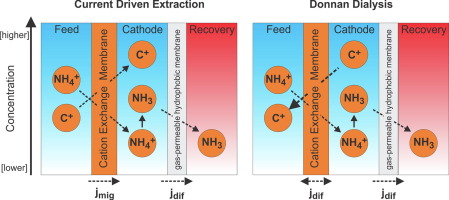 14
[Speaker Notes: A diálise e a diálise de Donnan são dois processos diferentes que envolvem a separação de partículas com base em seu tamanho e carga usando uma membrana semipermeável. A diálise é um processo que envolve a separação de solutos de um solvente com base em seu tamanho usando uma membrana semipermeável. Na diálise, as moléculas do soluto se movem de uma área de alta concentração para uma área de baixa concentração através da membrana até que a concentração seja equalizada. A diálise é freqüentemente usada na medicina, particularmente na insuficiência renal, onde é usada para filtrar os resíduos do sangue. A diálise de Donnan, por outro lado, envolve a separação de partículas carregadas com base em sua carga elétrica. Na diálise de Donnan, uma membrana semipermeável separa duas soluções com diferentes composições eletrolíticas, e as partículas carregadas se movem através da membrana com base em sua carga elétrica. Este processo é usado em uma variedade de aplicações, como a separação de íons no tratamento de água e a separação de proteínas em bioquímica. Em resumo, enquanto a diálise e a diálise de Donnan envolvem a separação de partículas usando uma membrana semipermeável, a diálise separa os solutos com base em seu tamanho, enquanto a diálise de Donnan separa as partículas carregadas com base em sua carga elétrica.



https://doi.org/10.1016/j.cej.2020.125143]
EletroDiálise
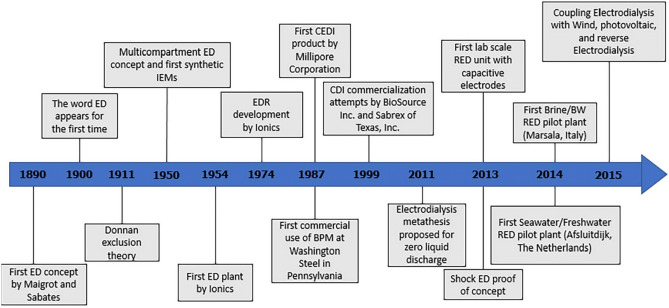 15
[Speaker Notes: https://doi.org/10.1016/j.desal.2020.114626]
EletroDiálise
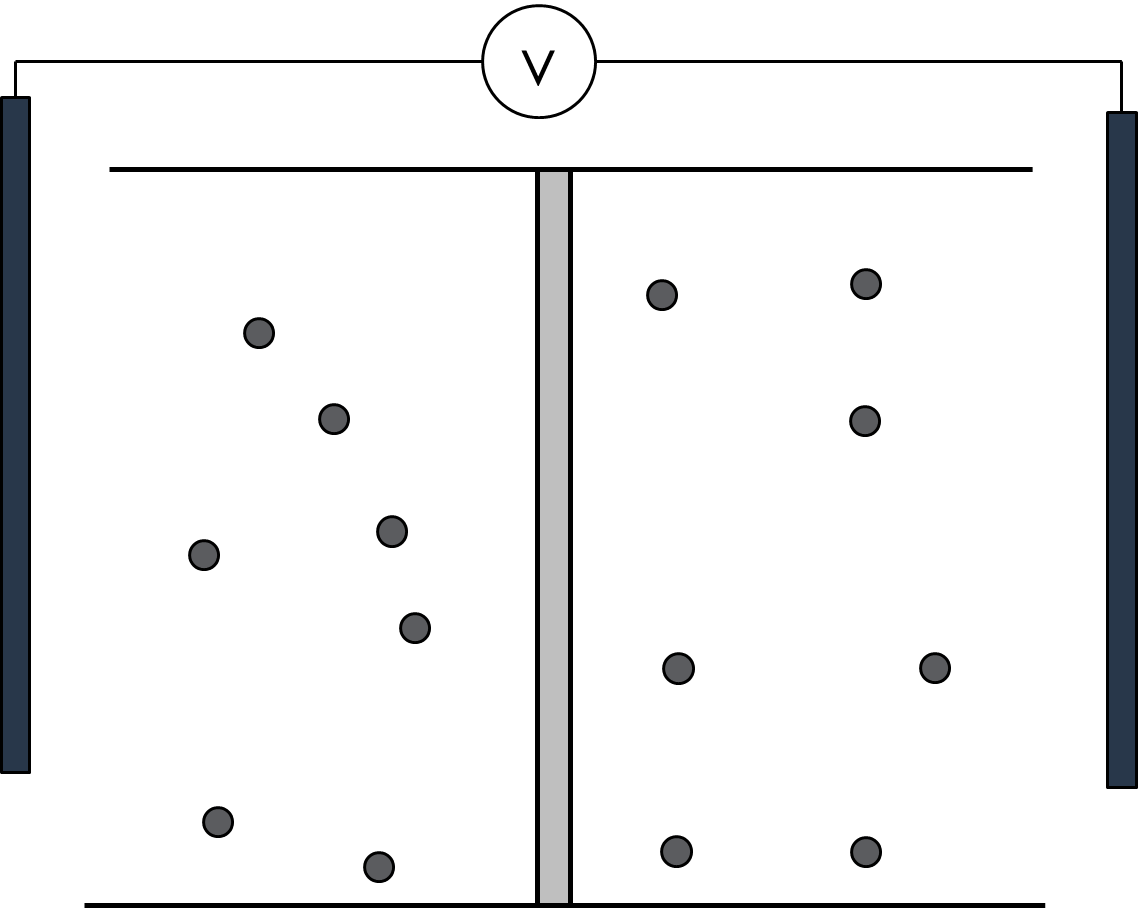 16
EletroDiálise
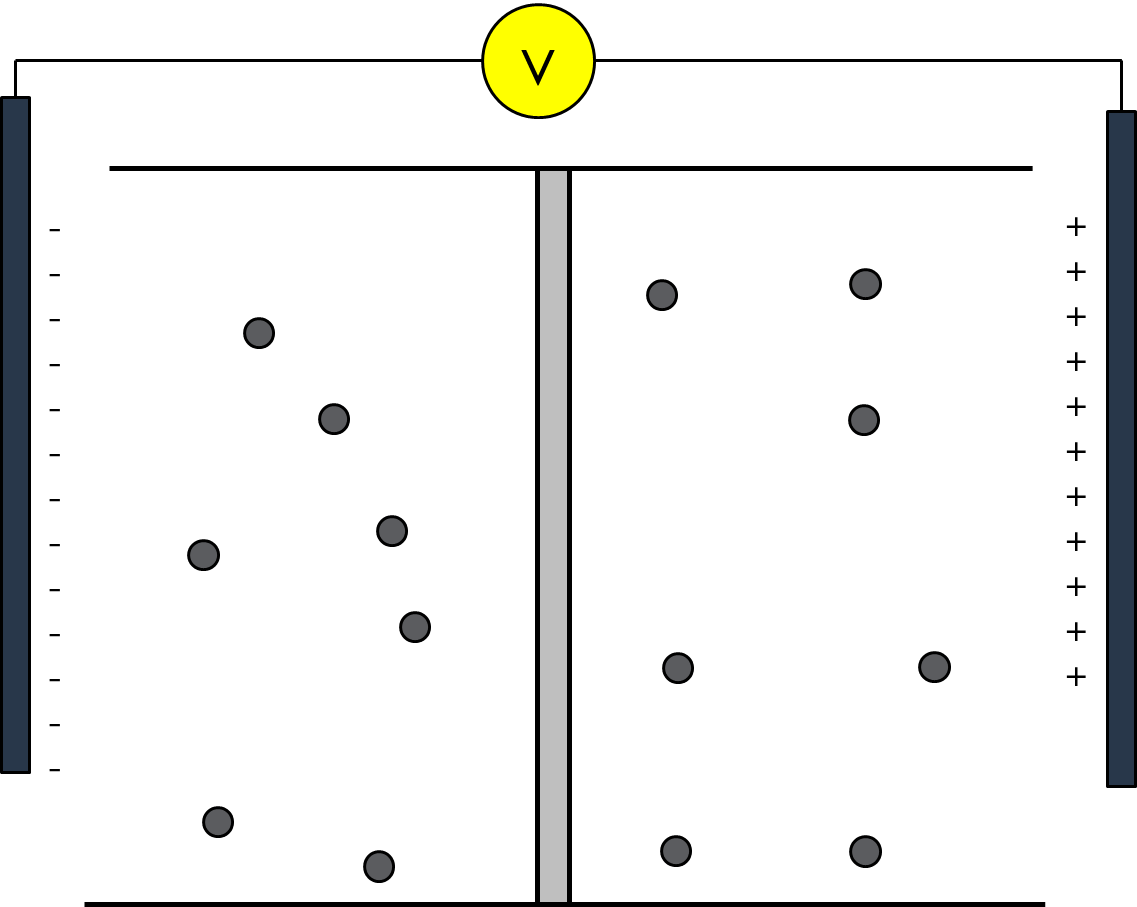 17
EletroDiálise
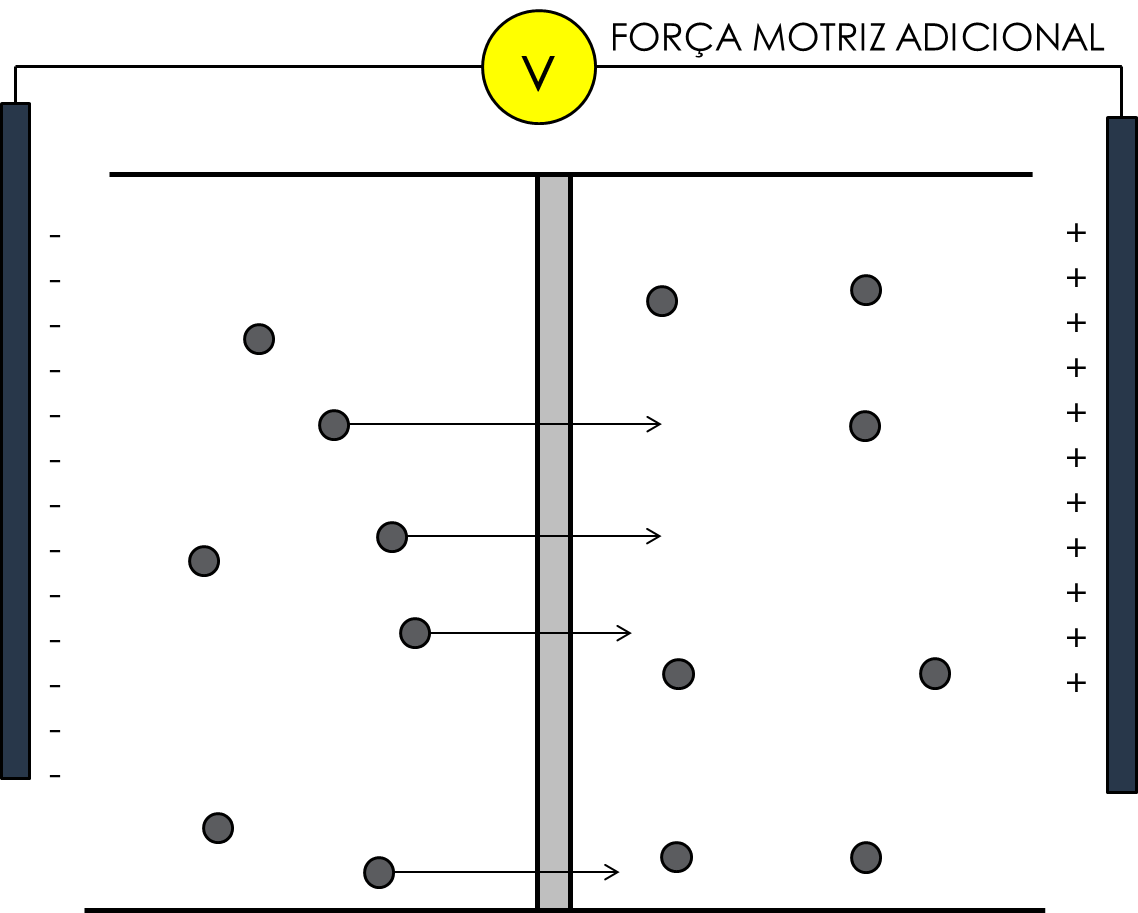 18
EletroDiálise
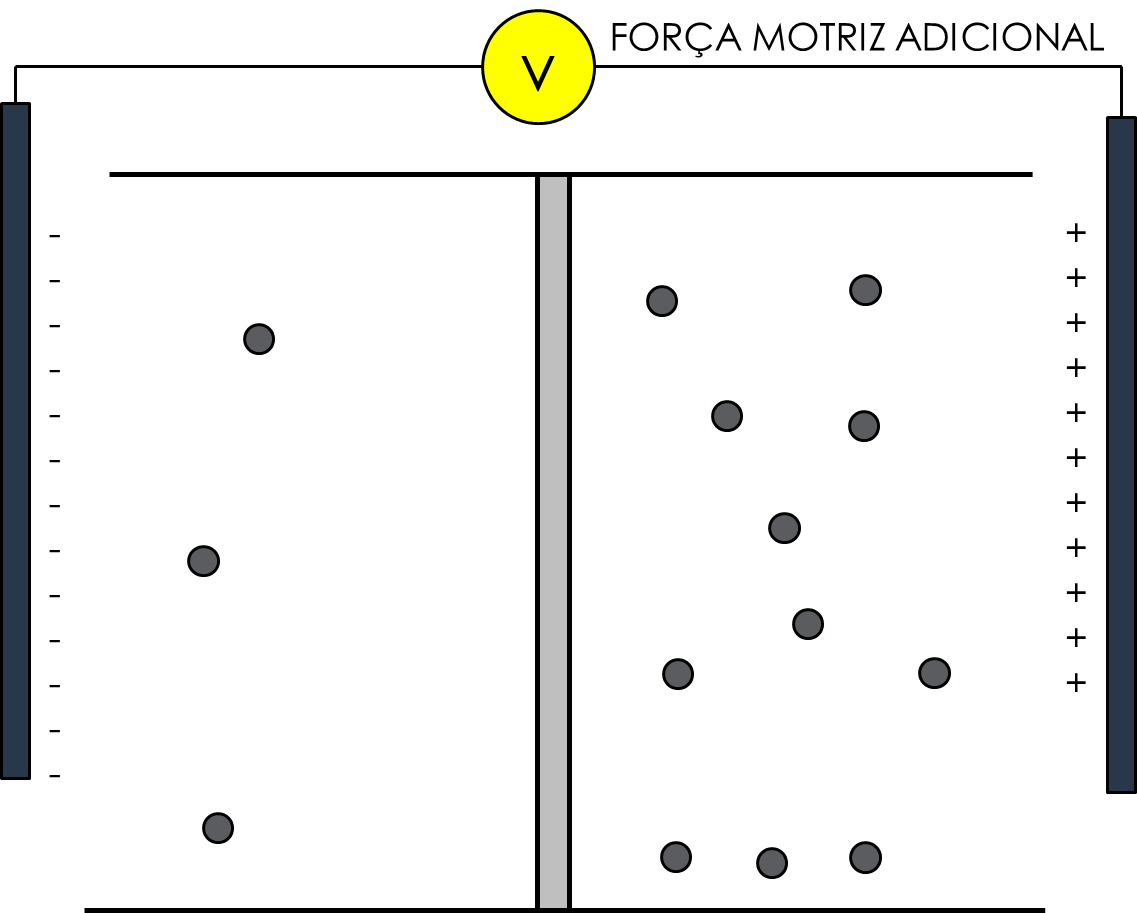 19
EletroDiálise
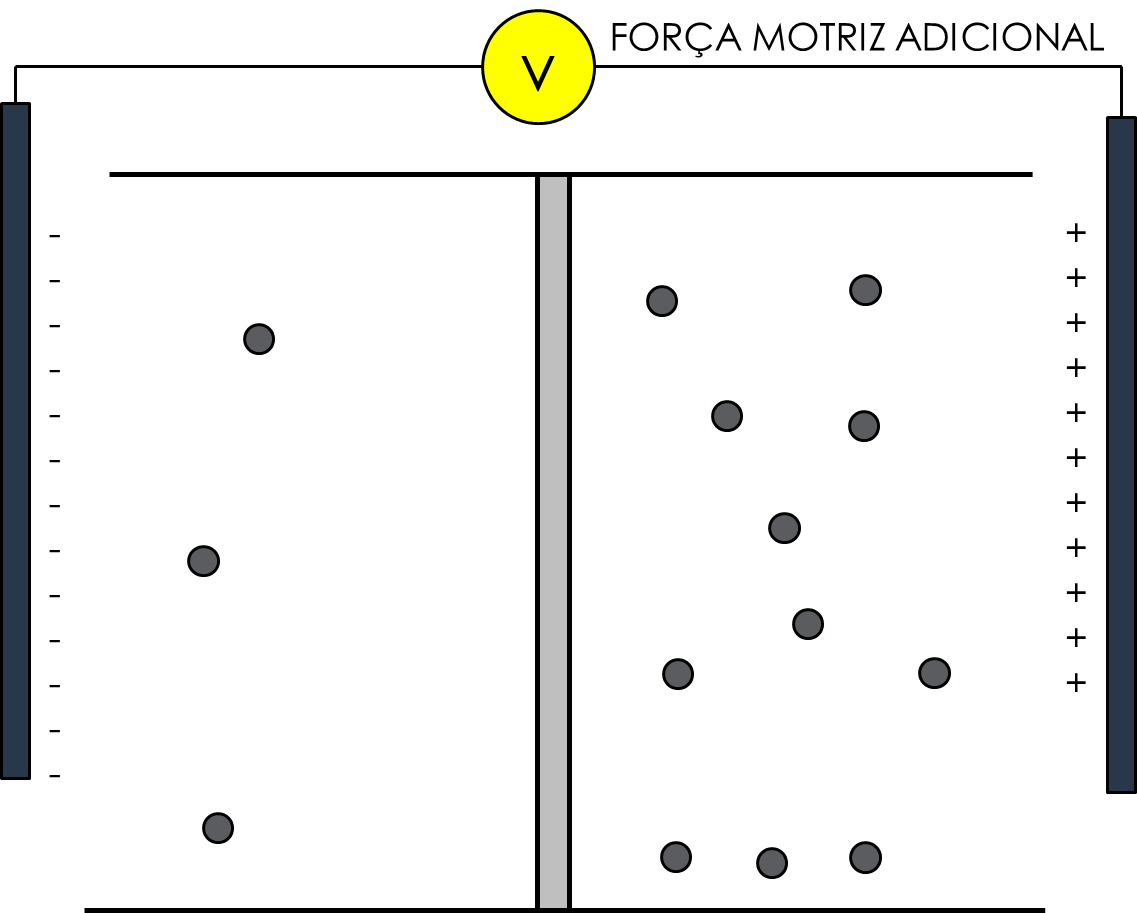 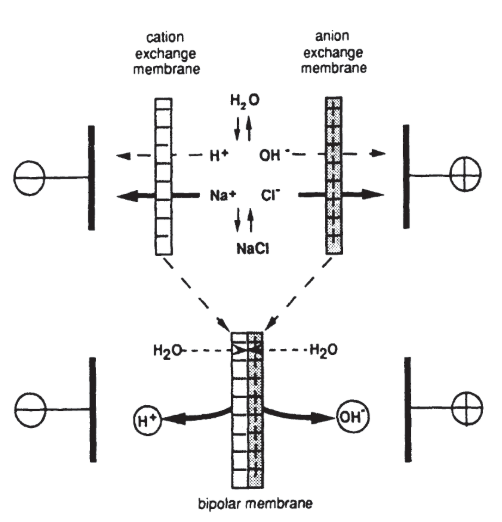 20
EletroDiálise
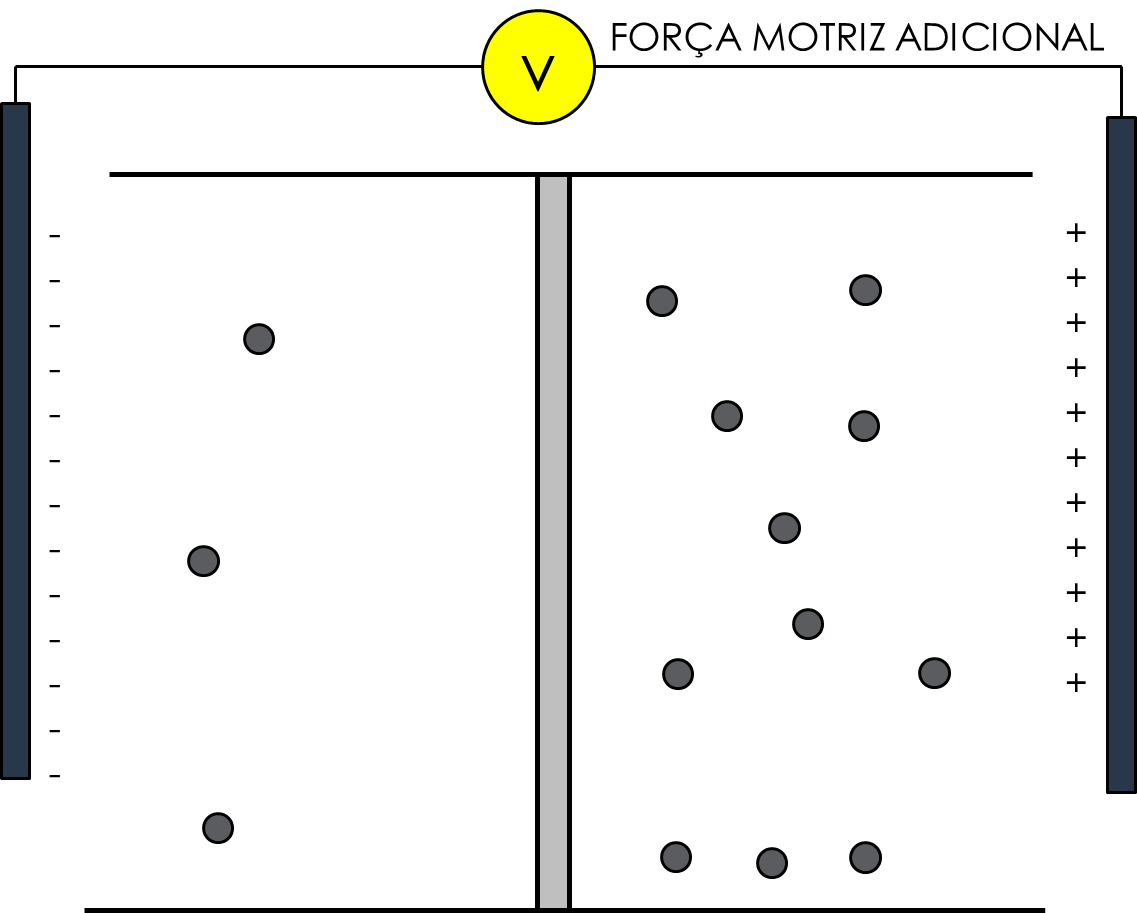 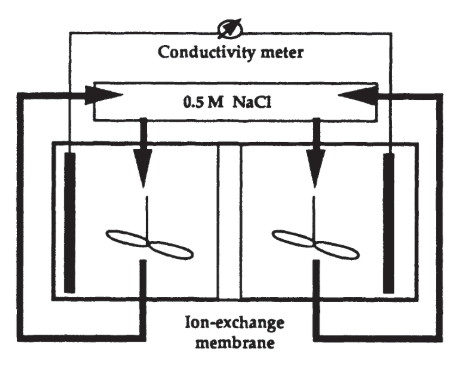 21
EletroDiálise
Diálise em que a separação de substâncias é favorecida pela aplicação de um campo elétrico.
Precisa de solutos iônicos!
Eletrodiálise x Osmose reversa
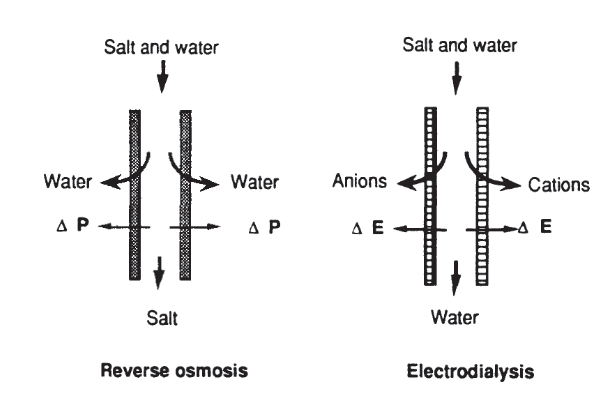 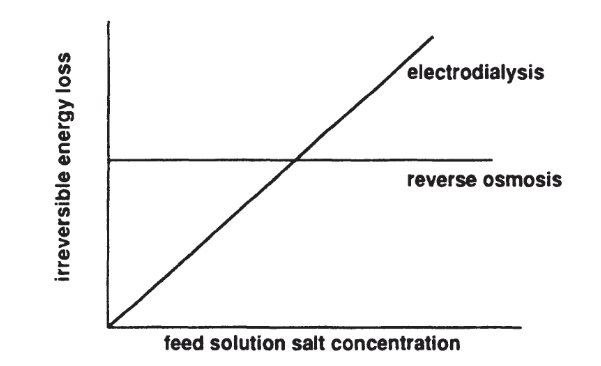 22
EletroDiálise
EletroDiálise x Donnan dialysis
EletroDiálise – campo elétrico é aplicado a uma solução contendo íons. Os íons são separados por sua carga e se movem em direção ao eletrodo de carga oposta. Este processo é usado para separar os íons com base em sua carga e tamanho.

Donna dialysis - os íons são separados com base em seu gradiente de concentração através de uma membrana semipermeável.
23
[Speaker Notes: A eletrodiálise e a diálise de Donnan são dois processos diferentes usados para separar íons em uma solução. A principal diferença entre os dois processos é o mecanismo usado para separar os íons.

A eletrodiálise é um processo no qual um campo elétrico é aplicado a uma solução contendo íons. Os íons são separados por sua carga e se movem em direção ao eletrodo de carga oposta. Este processo é usado para separar os íons com base em sua carga e tamanho. 

A diálise de Donnan, por outro lado, é um processo no qual os íons são separados com base em seu gradiente de concentração através de uma membrana semipermeável. A membrana semipermeável permite a passagem de alguns íons enquanto restringe a passagem de outros. Este processo é usado para separar os íons com base em sua concentração e carga.

Em resumo, a eletrodiálise separa os íons com base em sua carga e tamanho usando um campo elétrico, enquanto a diálise de Donnan separa os íons com base em sua concentração e carga usando uma membrana semipermeável.]
EletroDiálise
Processo de limpeza?
24
25
Eletrodiálise - membranas
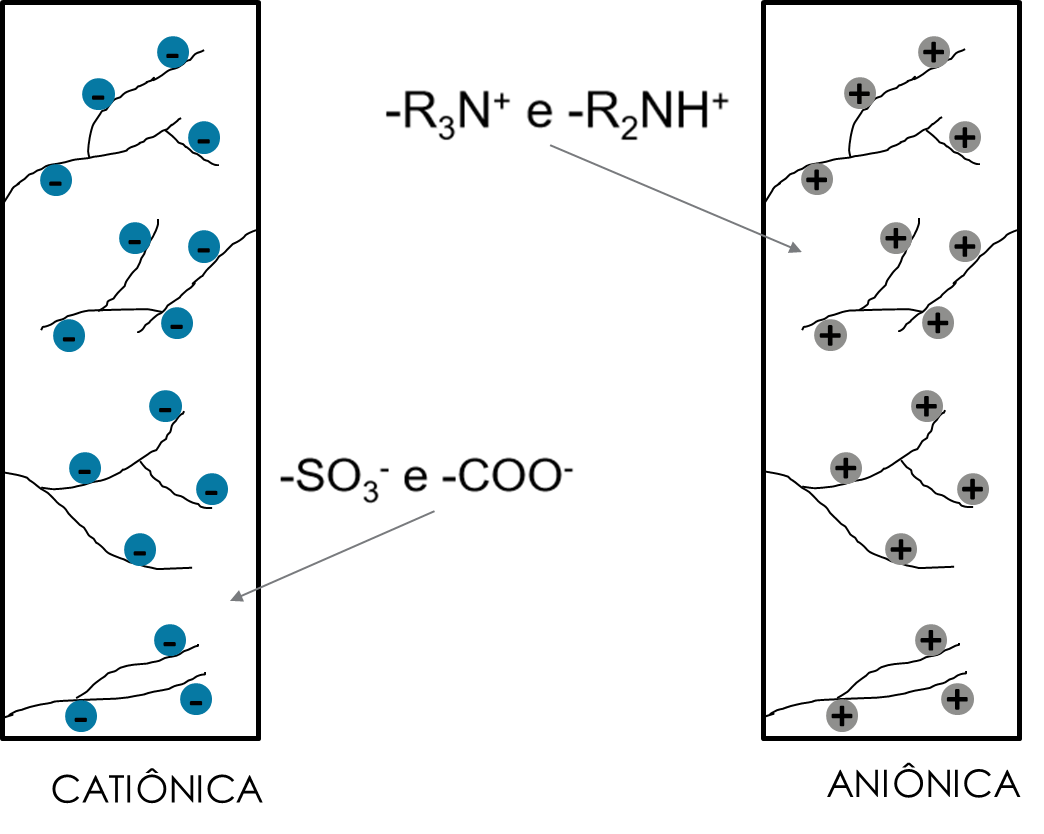 26
Eletrodiálise - membranas
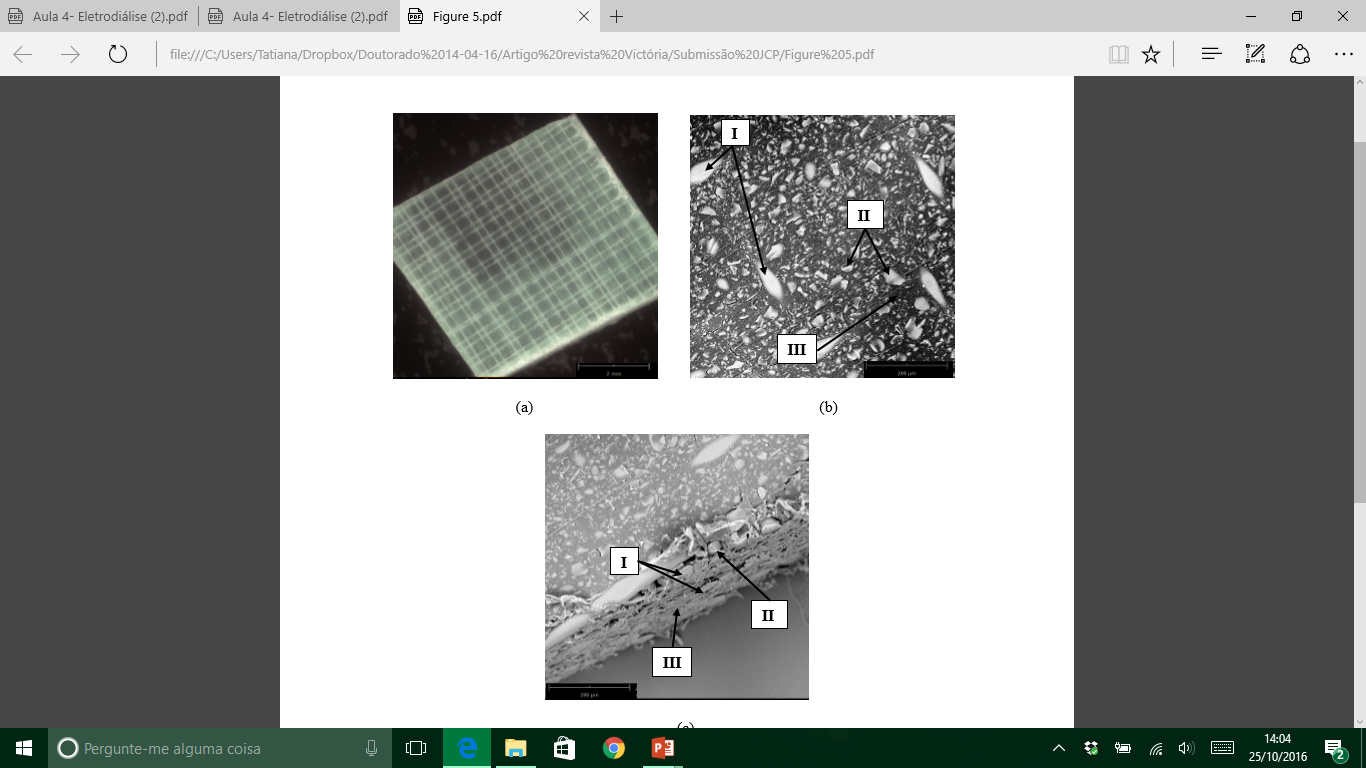 27
Eletrodiálise - membranas
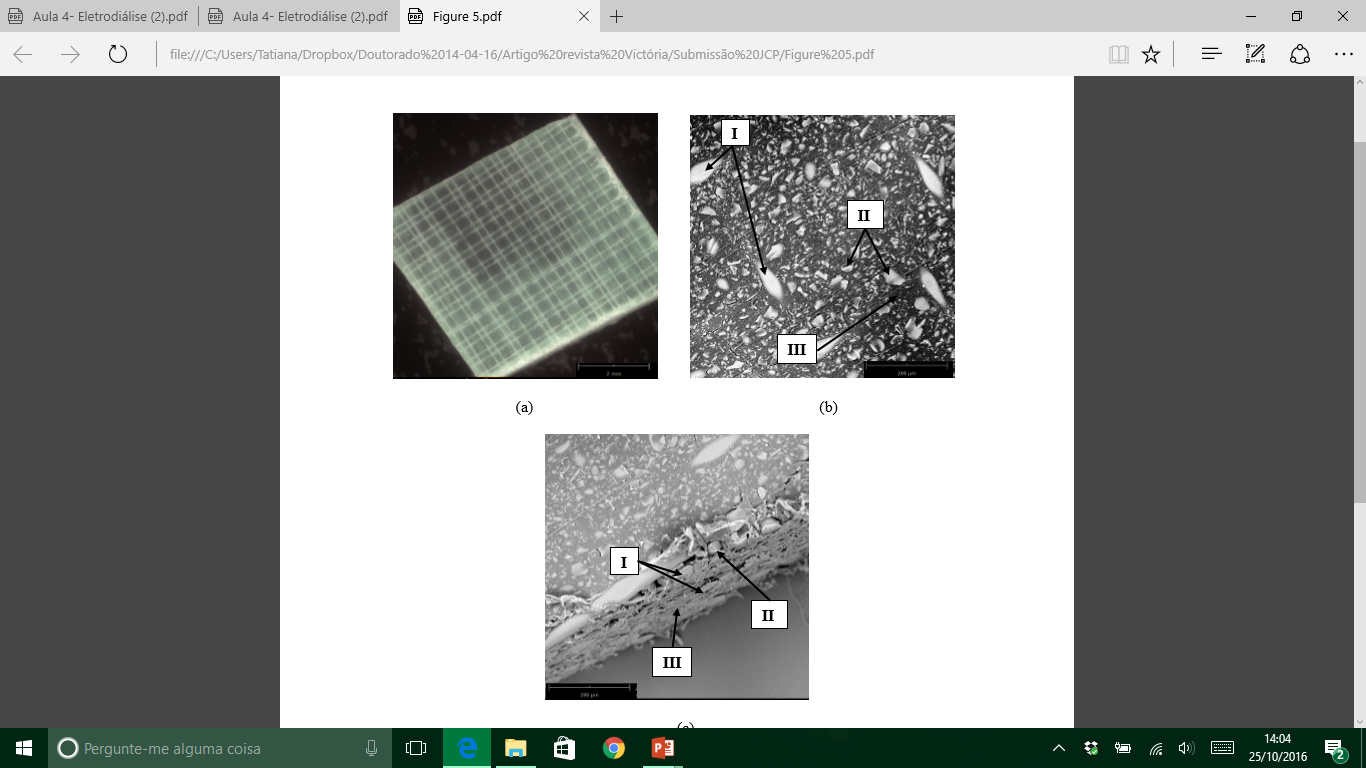 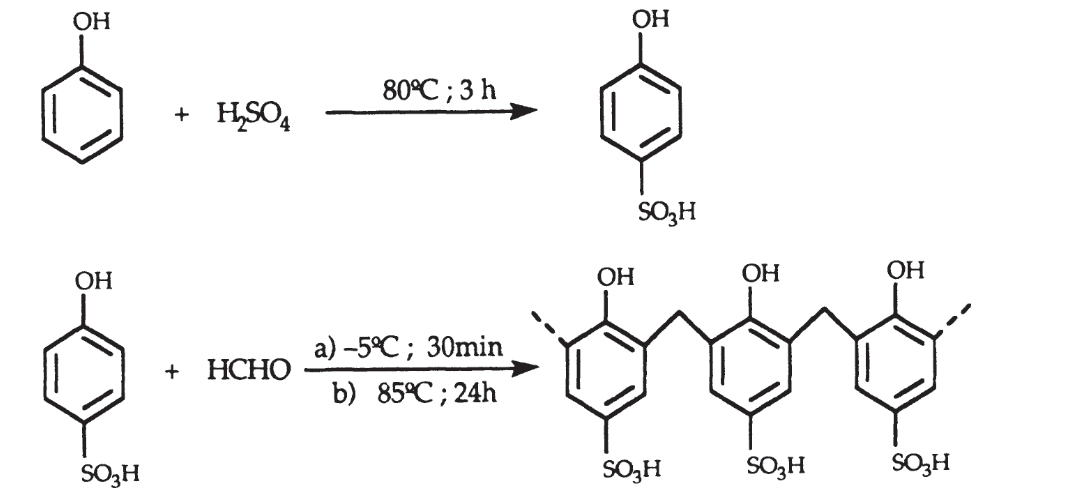 Polimerização e policondensação de monômeros
28
Eletrodiálise - membranas
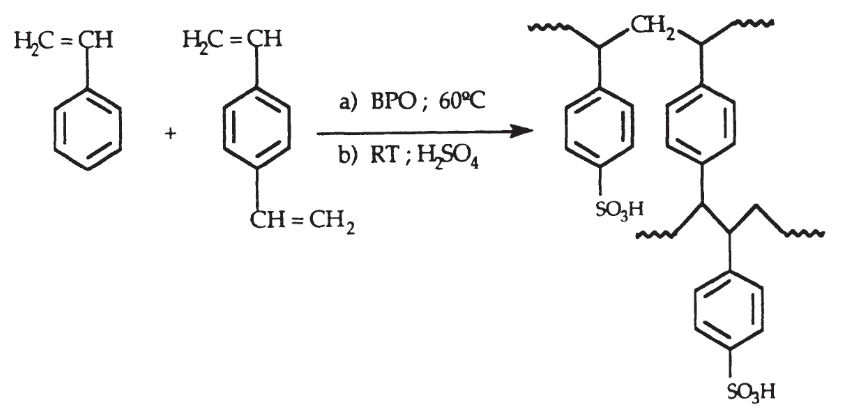 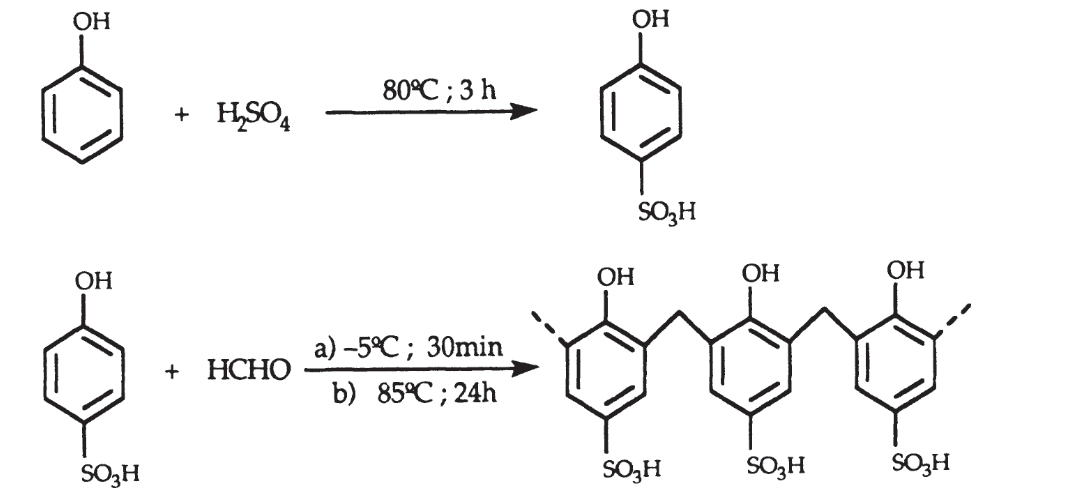 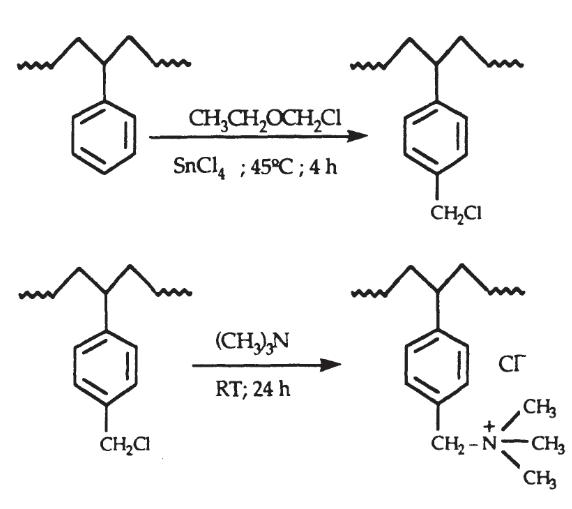 Polimerização e policondensação de monômeros
29
Eletrodiálise - membranas
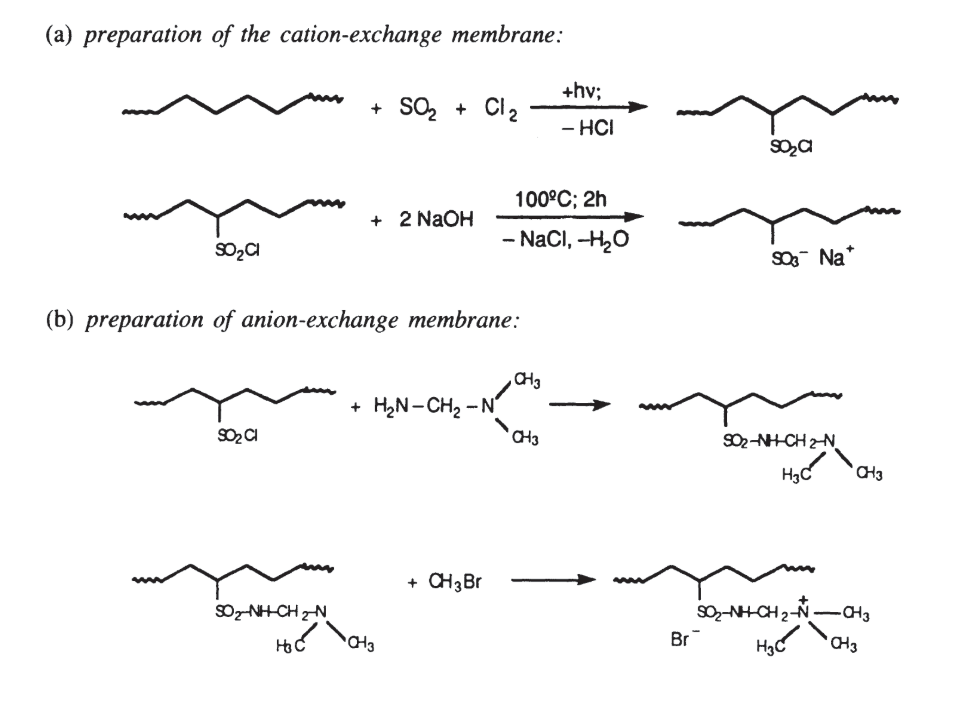 Polimerização e policondensação de monômeros
30
Eletrodiálise - membranas
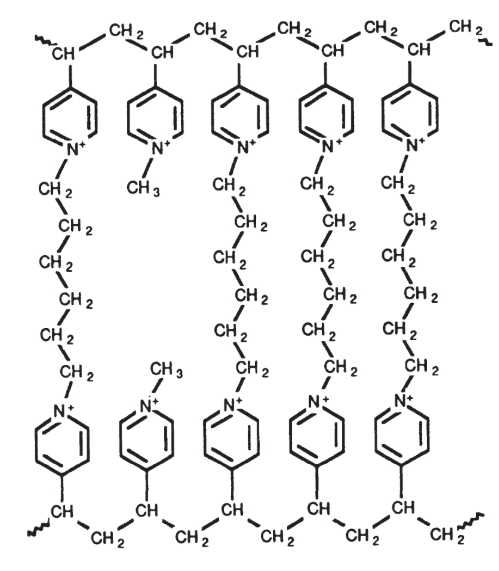 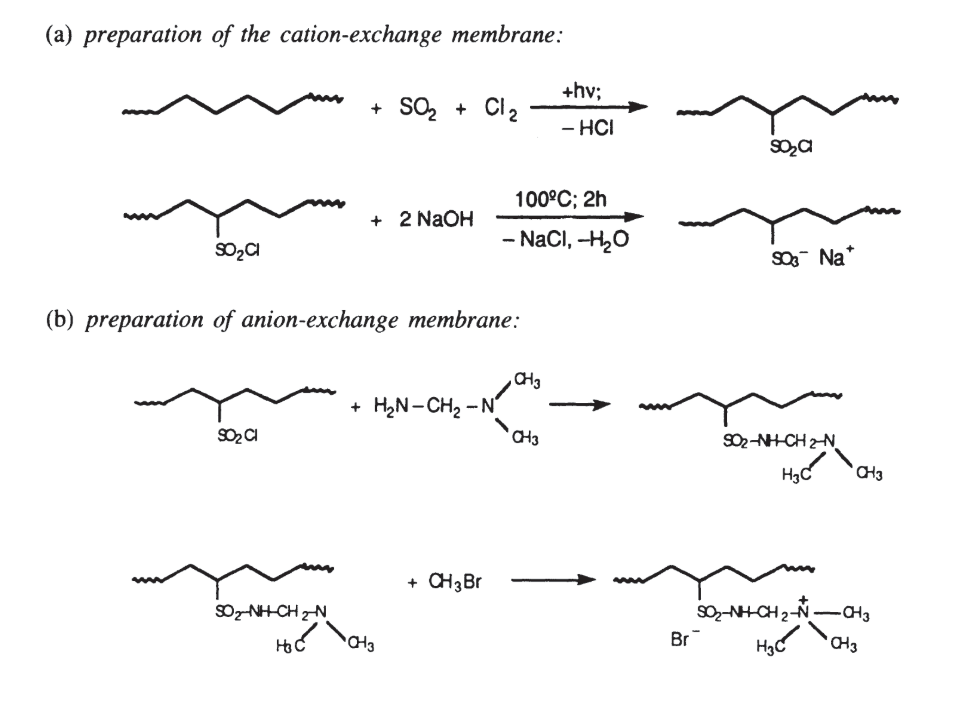 Durante a formação da membrana, a poli-(4-vinilpiridina) é quaternizada com metiliodeto e simultaneamente reticulada com diferentes dibromoalcanos.
Polimerização e policondensação de monômeros
31
Eletrodiálise - membranas
Exclusão de Donnan – eletroneutralidade
32
Eletrodiálise - cronopotenciometria
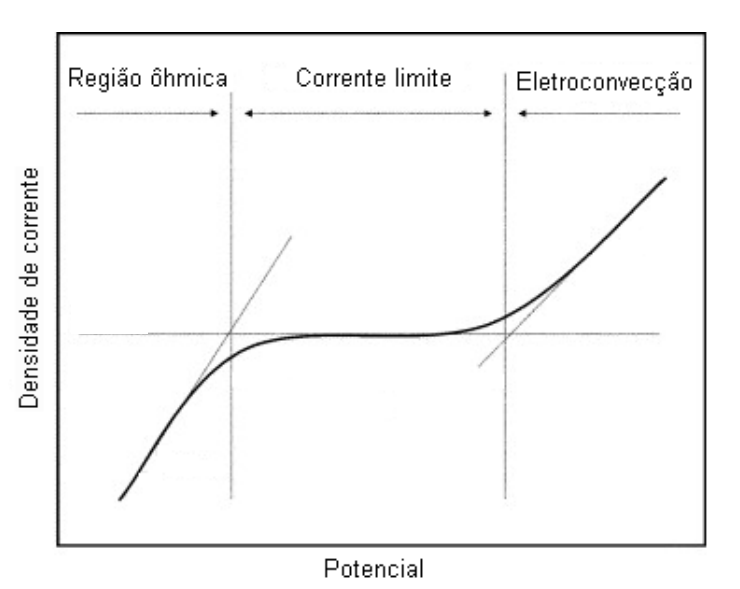 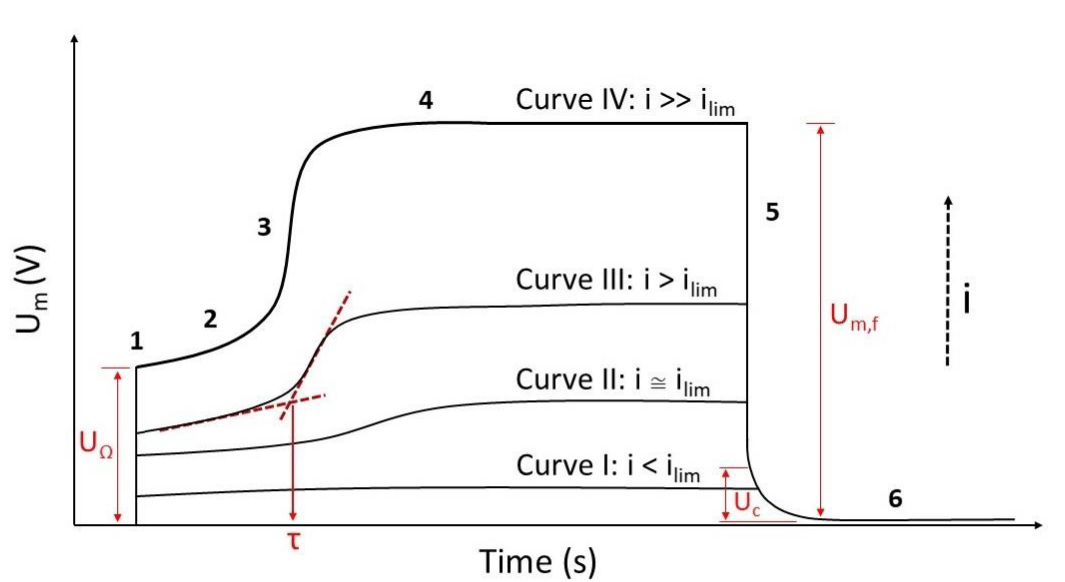 33
Eletrodiálise – mecanismo de transporte
t = 0
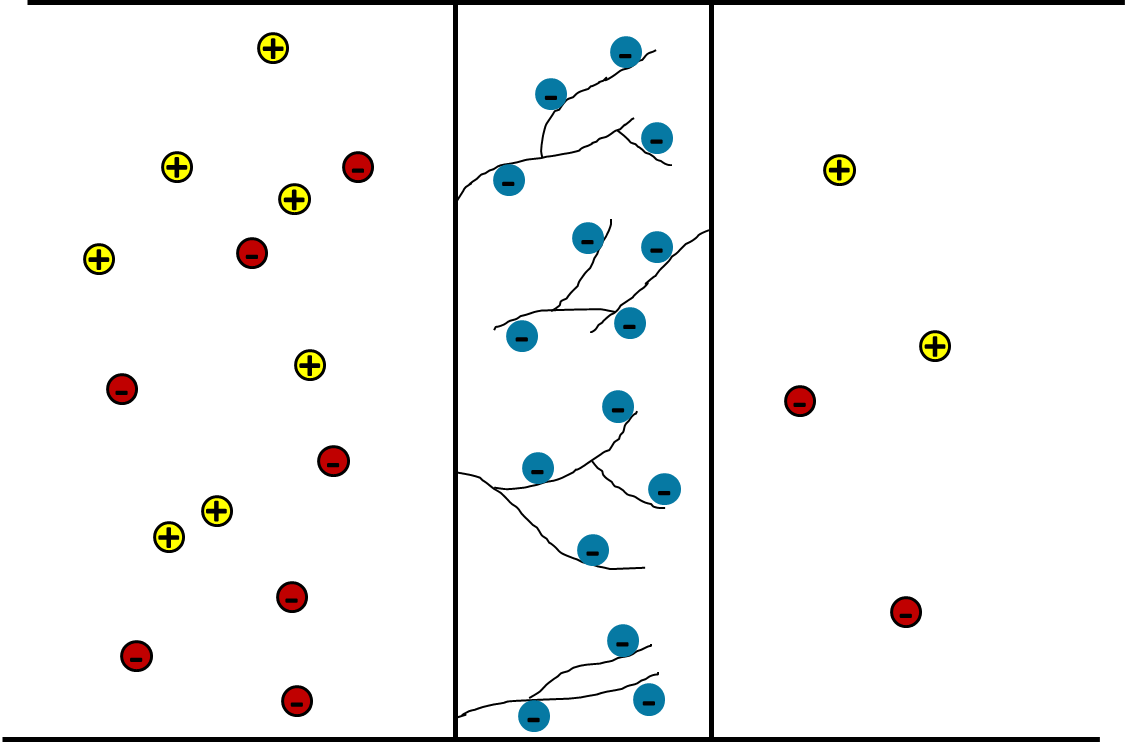 34
Eletrodiálise – mecanismo de transporte
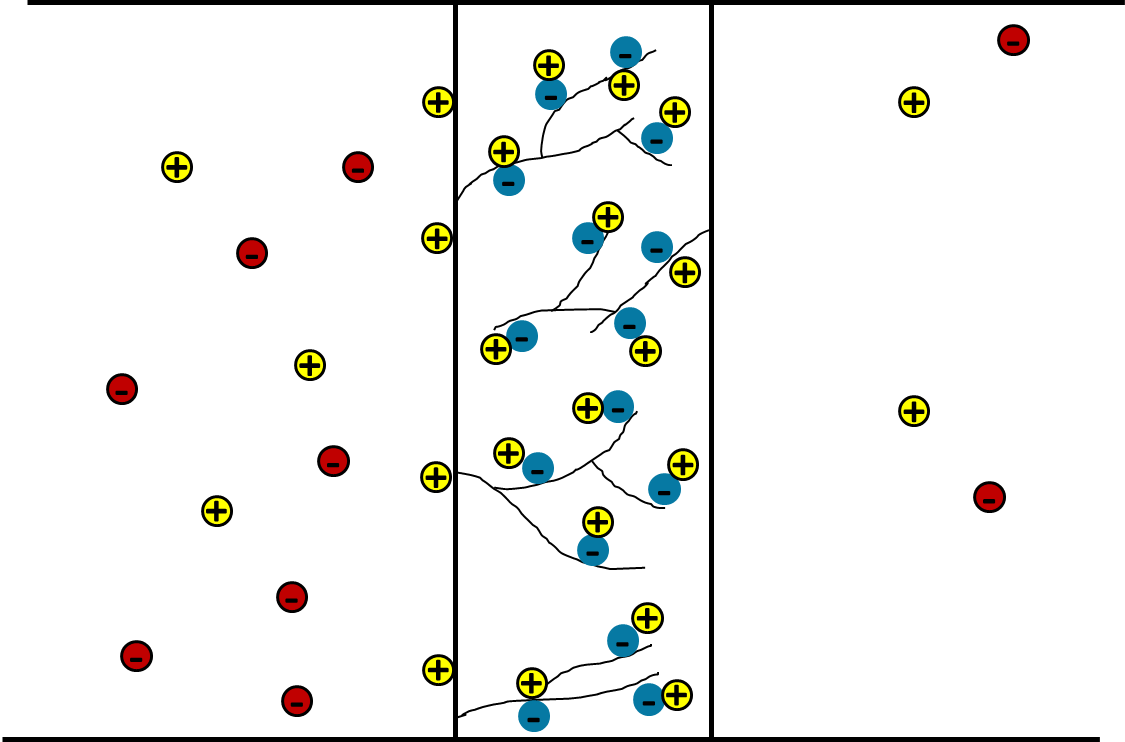 35
Eletrodiálise – mecanismo de transporte
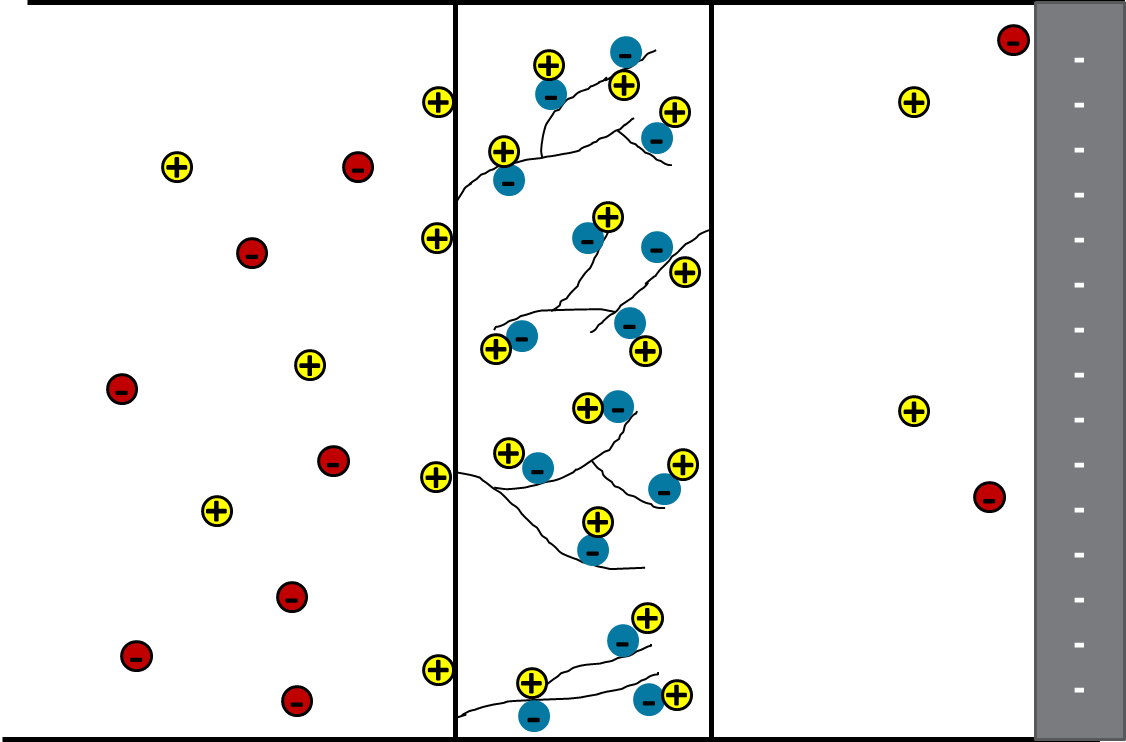 36
Eletrodiálise – mecanismo de transporte
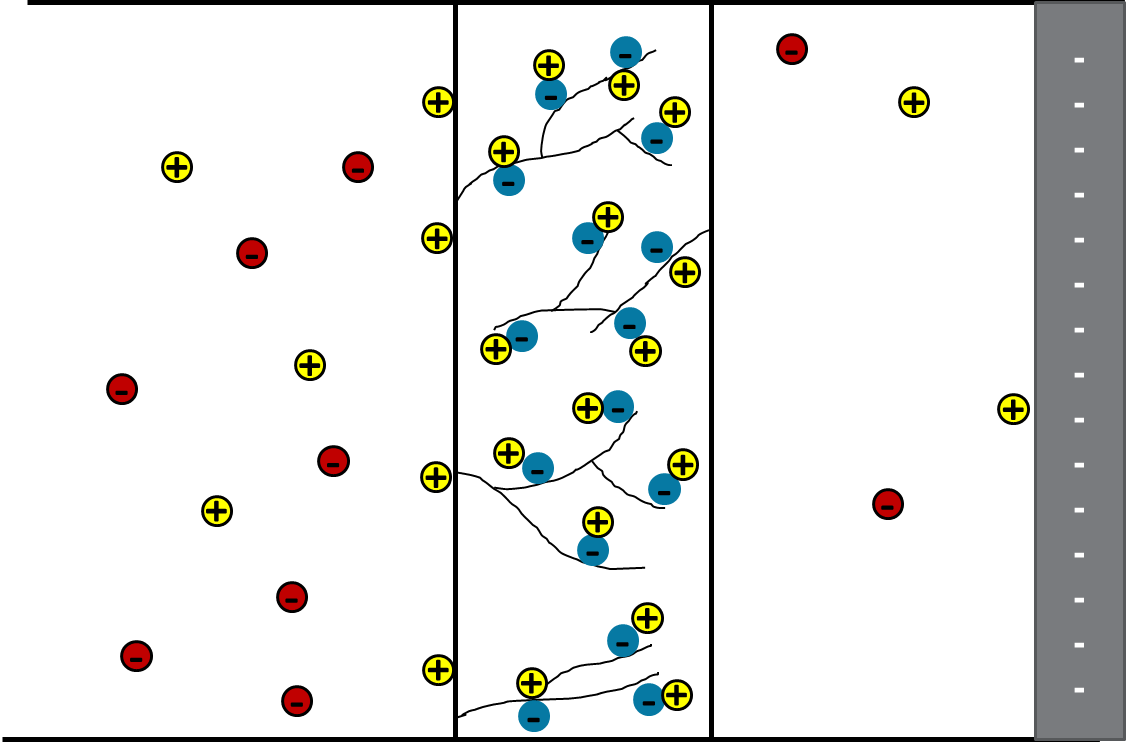 37
Eletrodiálise – mecanismo de transporte
Reação de interface
Mez+ + ze-  Me0
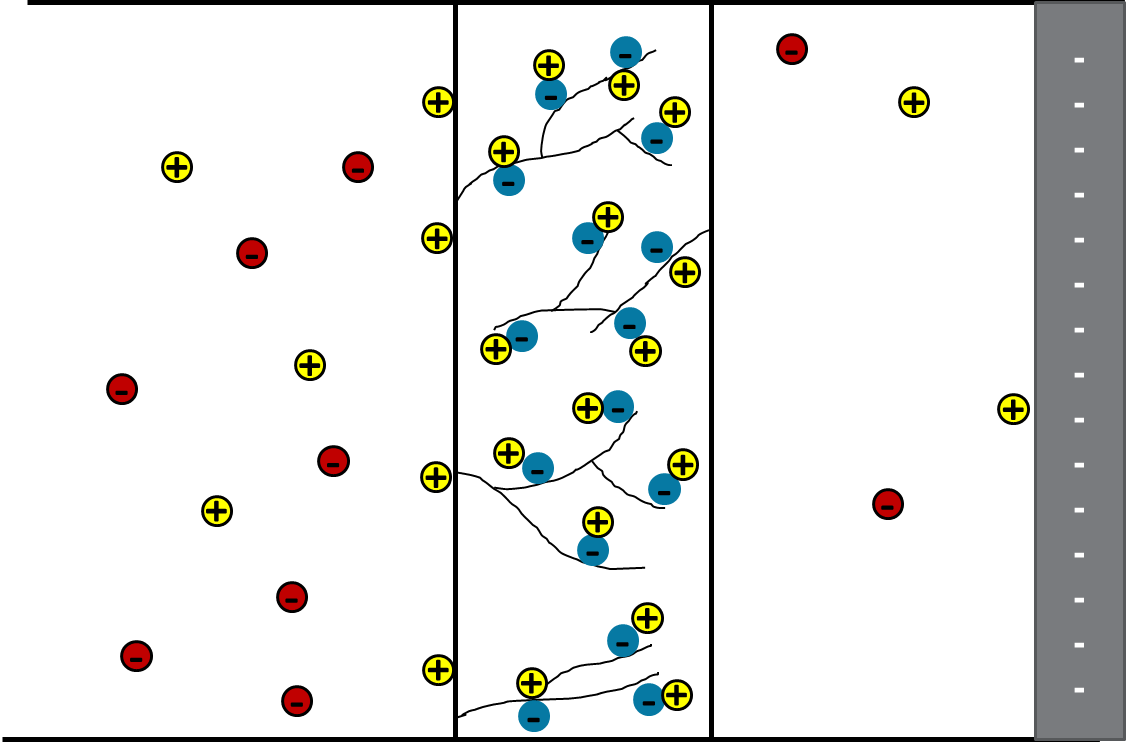 38
Eletrodiálise – mecanismo de transporte
Reação de interface
Mez+ + ze-  Me0
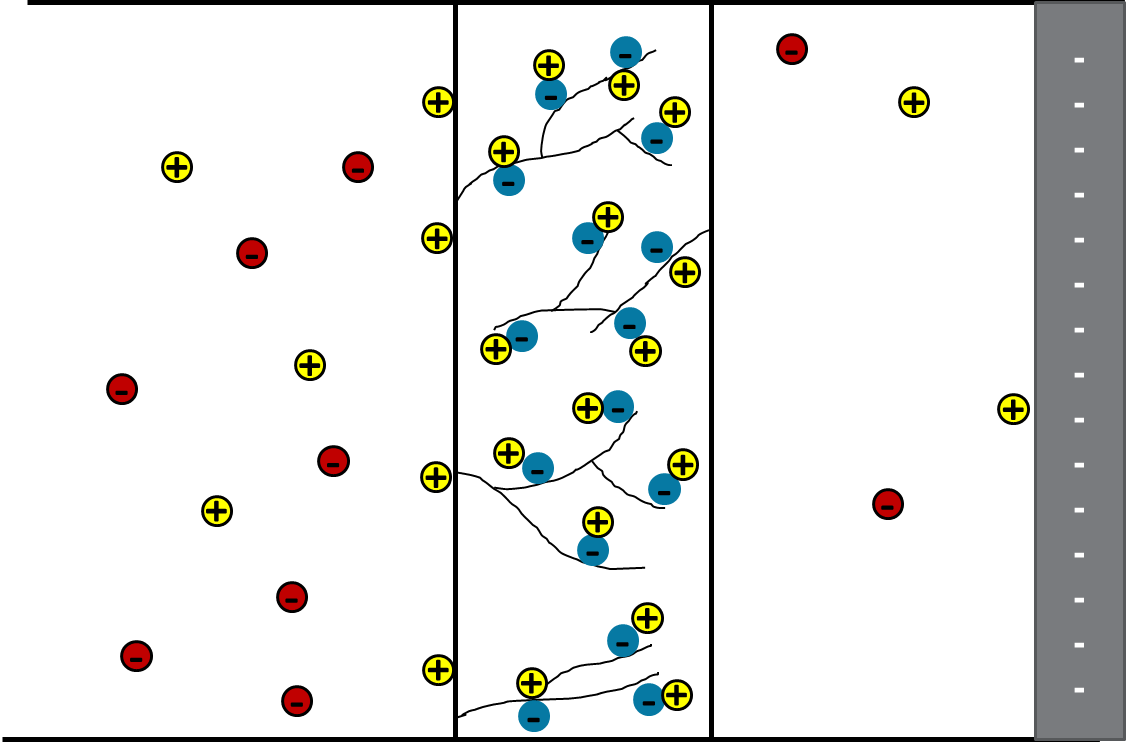 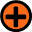 Difusão
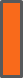 39
Eletrodiálise – mecanismo de transporte
Reação de interface
Mez+ + ze-  Me0
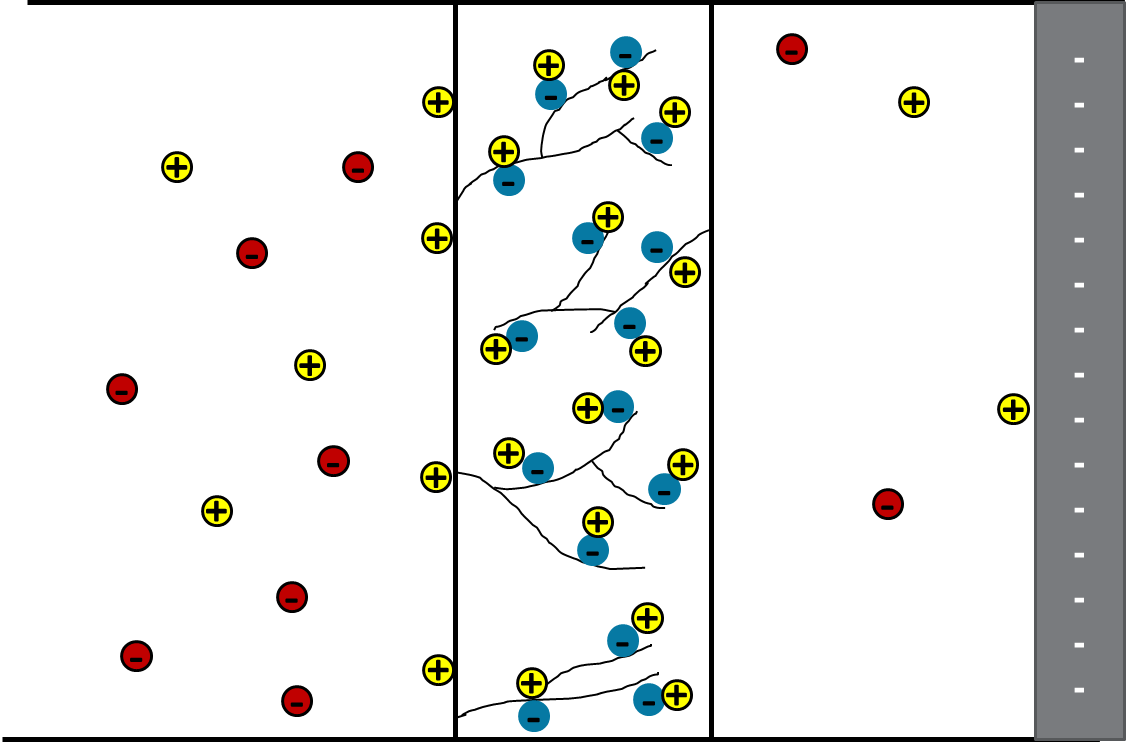 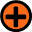 Difusão
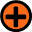 Migração
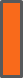 40
Eletrodiálise – mecanismo de transporte
Reação de interface
Mez+ + ze-  Me0
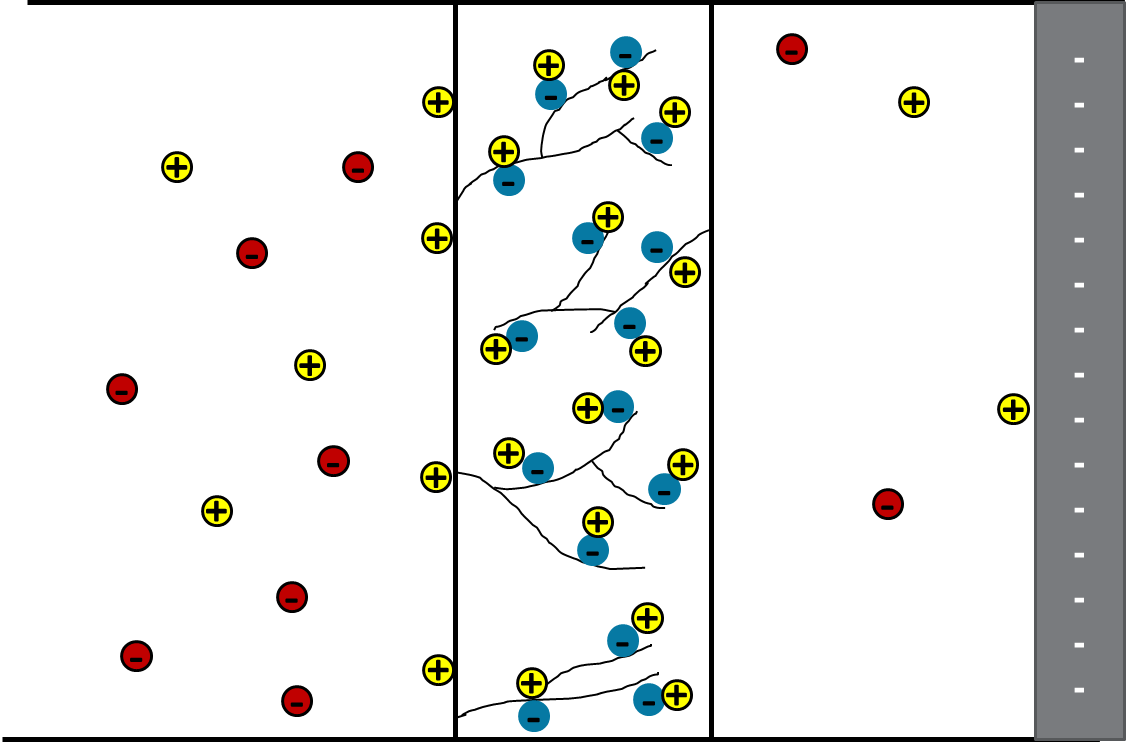 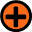 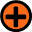 Difusão
Migração
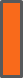 D+M
41
Eletrodiálise – mecanismo de transporte
Reação de interface
Mez+ + ze-  Me0
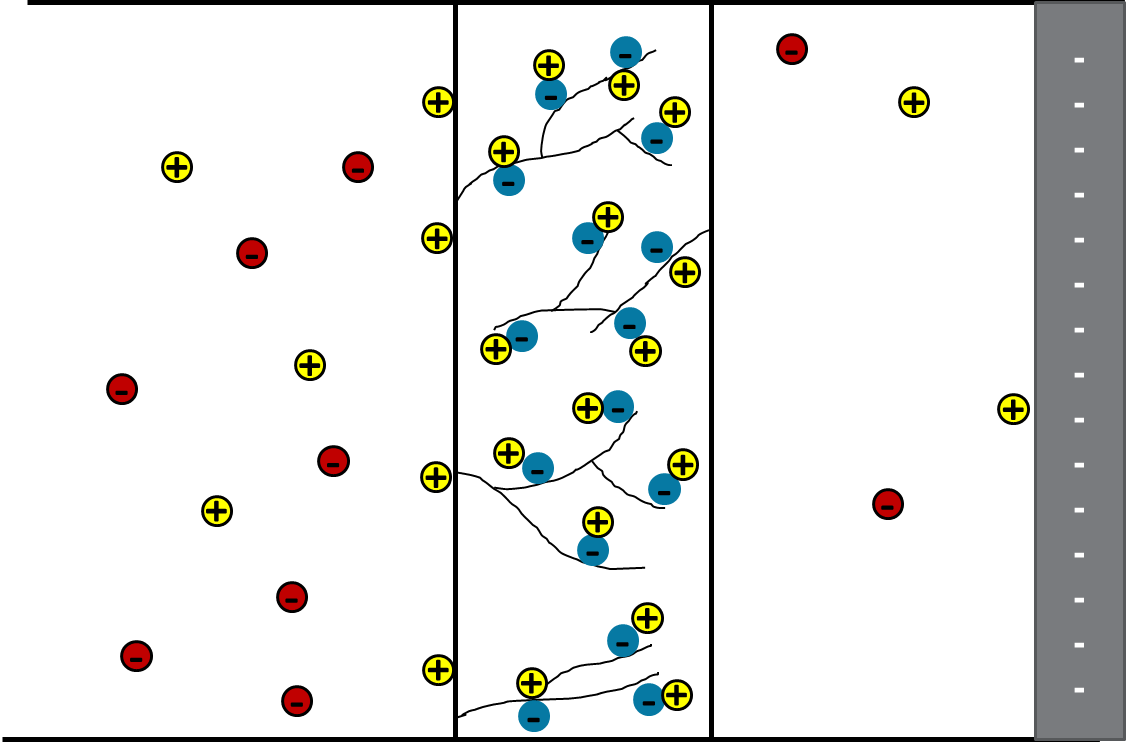 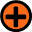 Convecção
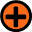 Difusão
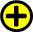 Migração
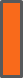 D+M
42
Eletrodiálise - vantagens
43
[Speaker Notes: https://youtu.be/QNX150DtnMc]
Eletrodiálise – mecanismo de transporte
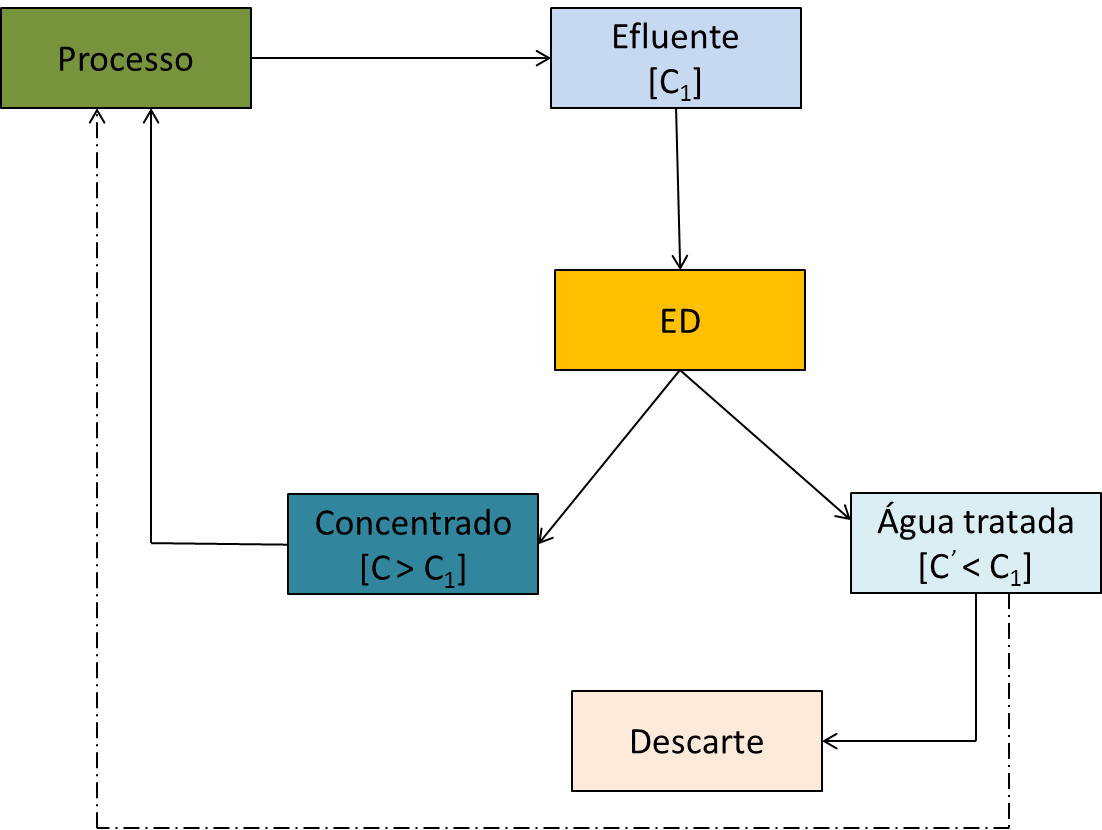 44
Eletrodiálise – mecanismo de transporte
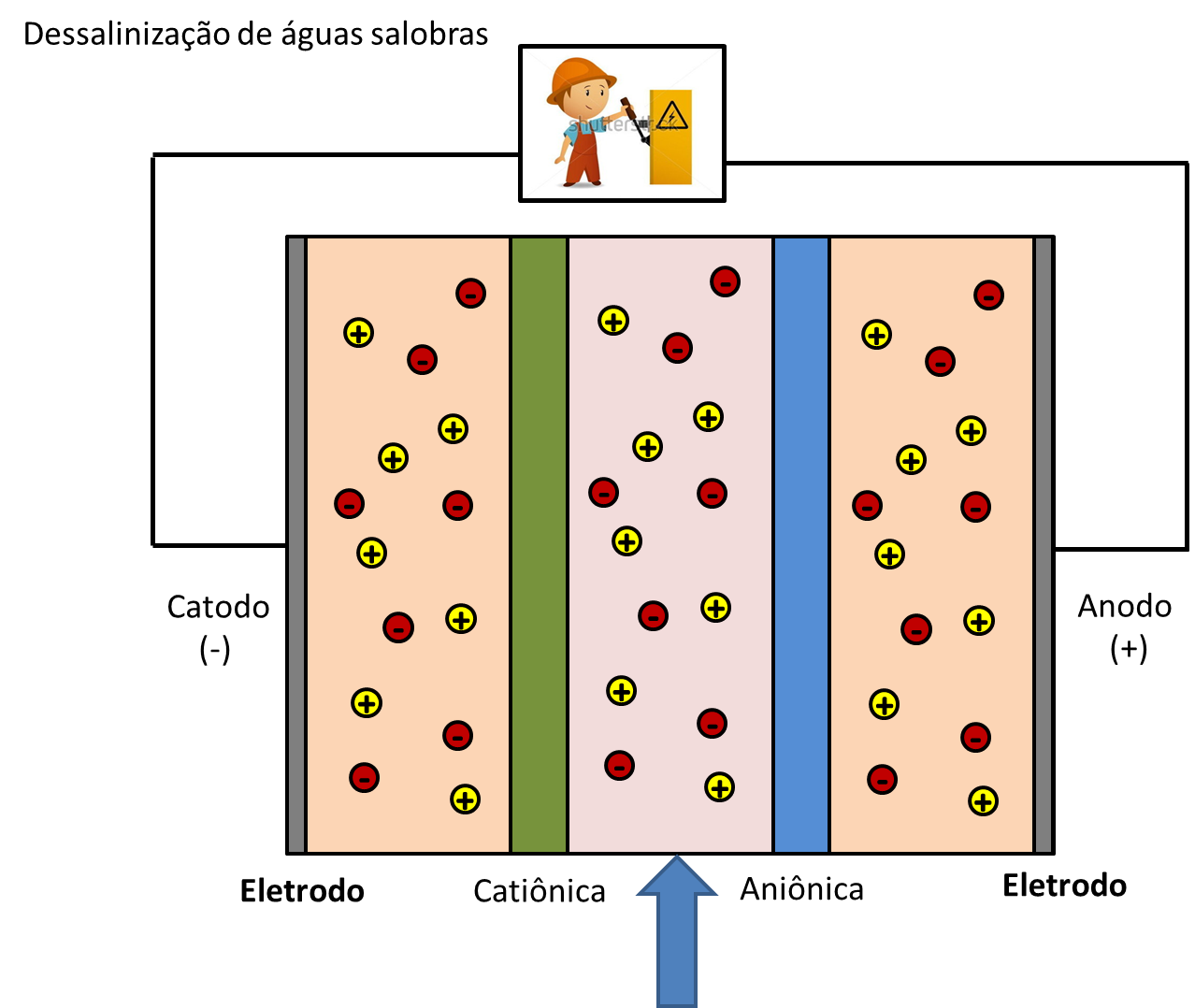 45
Eletrodiálise – mecanismo de transporte
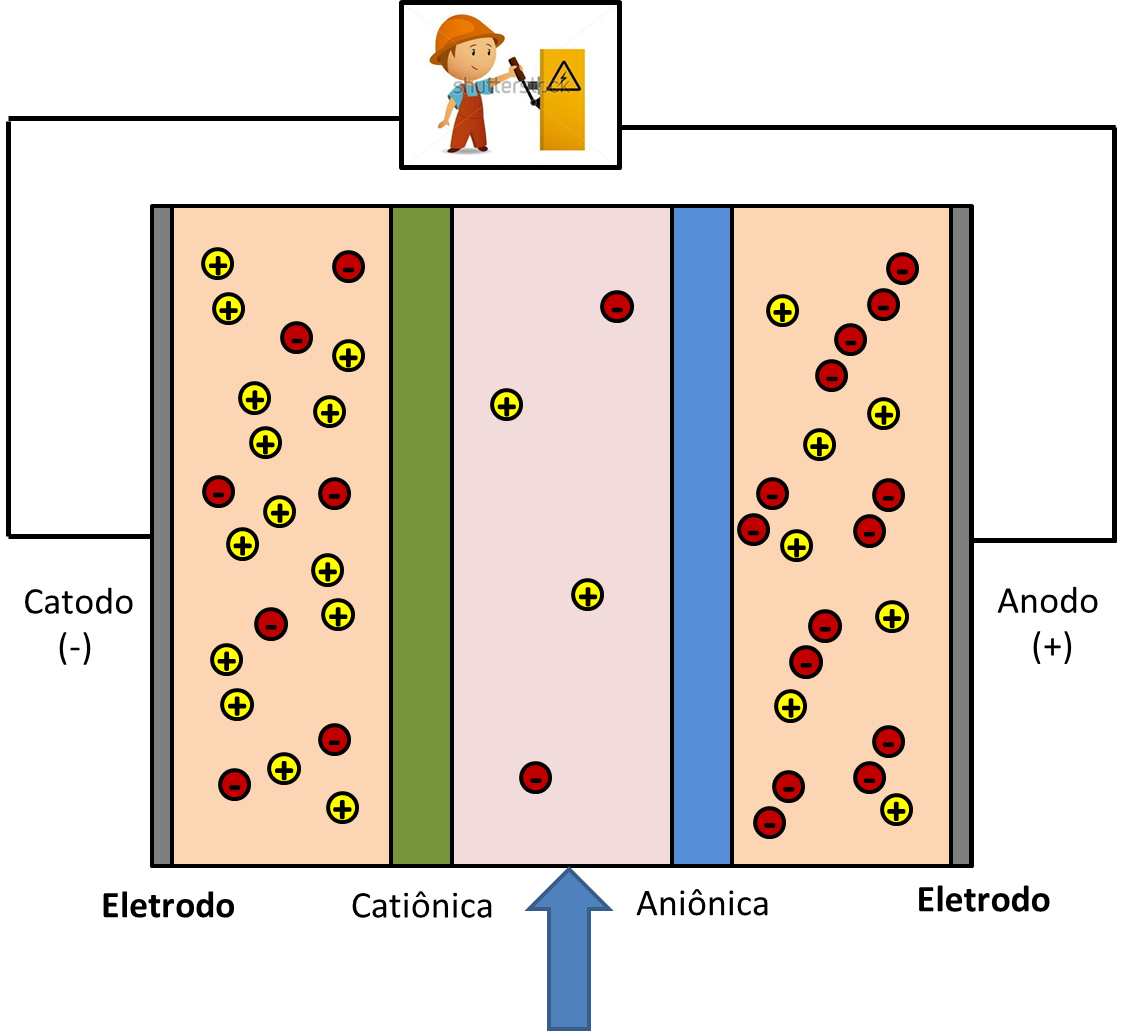 46
Eletrodiálise – design
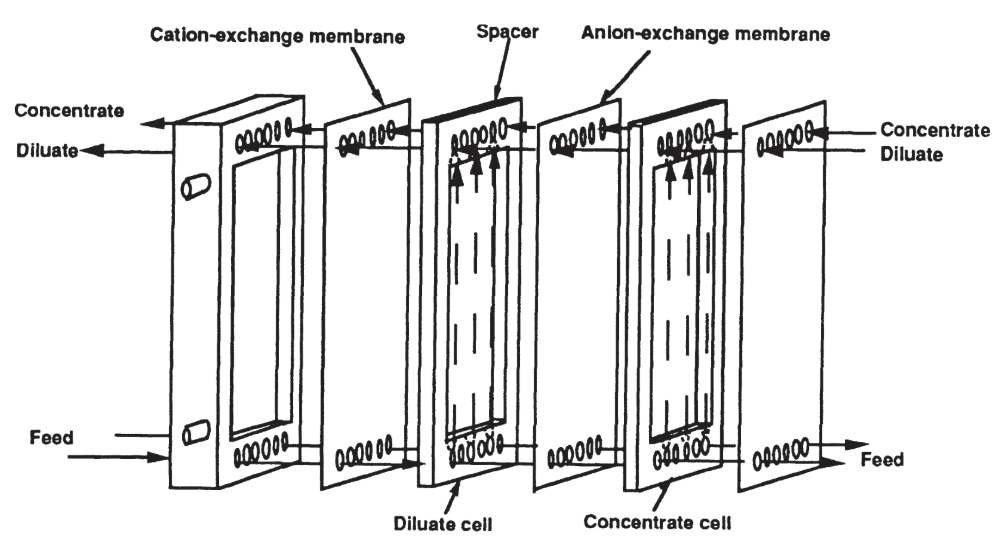 47
Eletrodiálise – design
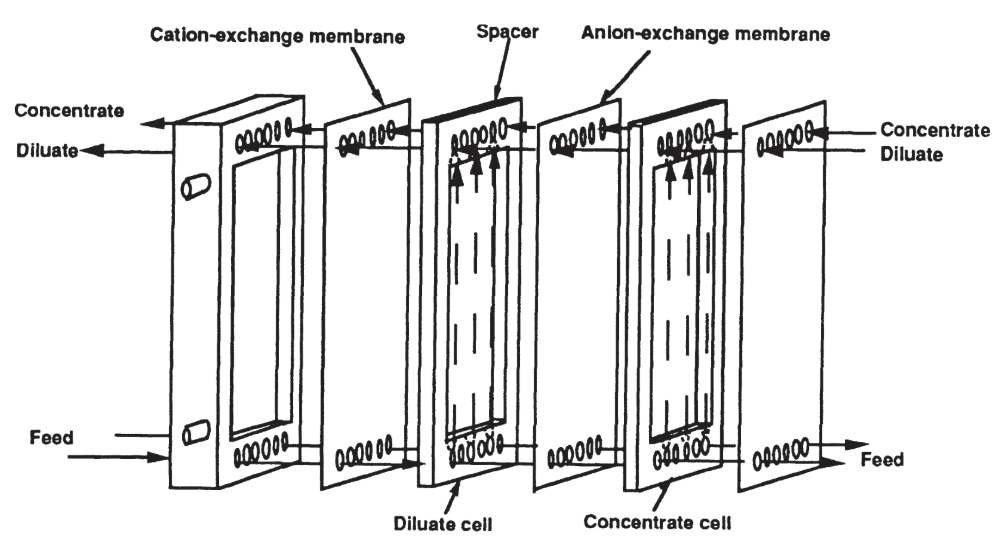 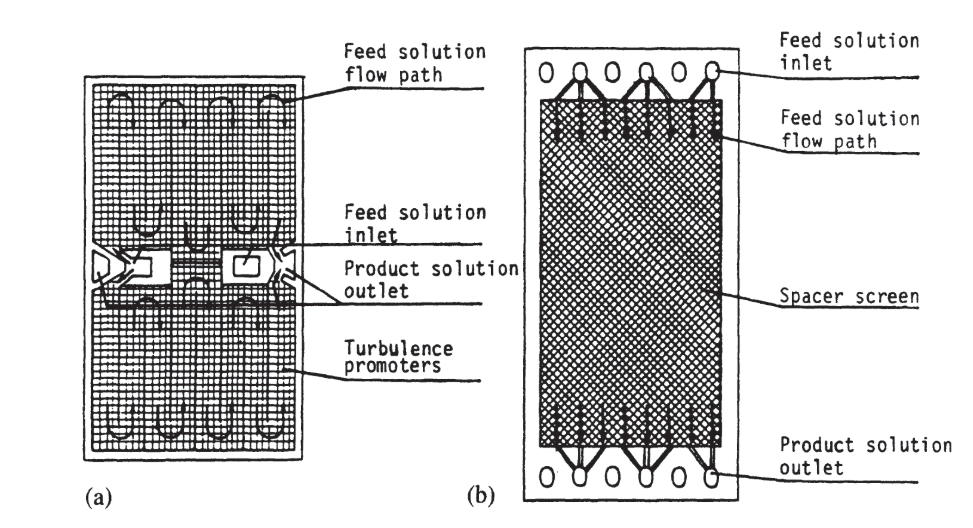 48
Eletrodiálise – design
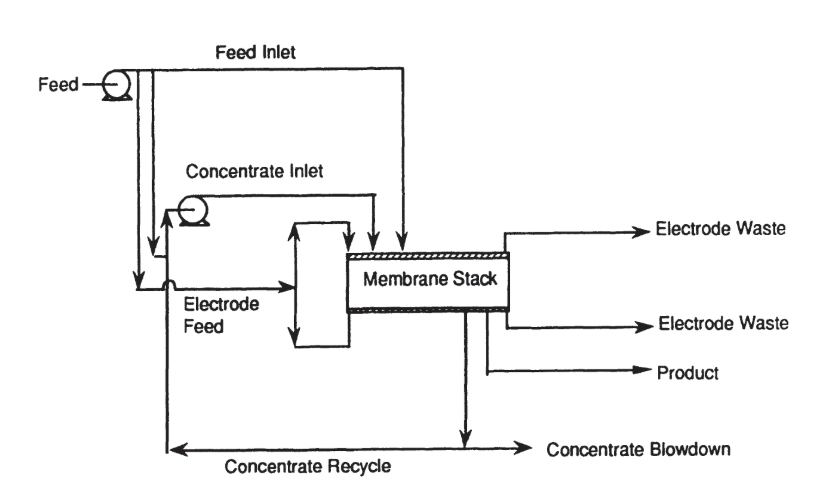 Diagrama de fluxo de uma planta típica de dessalinização por eletrodiálise.
49
Eletrodiálise – design
50
[Speaker Notes: https://youtu.be/M_rJUb4V2uo]
Eletrodiálise - vantagens
Dispensam o uso de fontes externas de calor, não se utilizam equipamentos como condensadores e evaporadores.

São operados a temperatura ambiente, portanto não geram resíduos de combustão. Também não são gerados lodos ou águas residuais.

São capazes de recuperar substâncias de valor agregado.

Podem ser adaptados a diversas aplicações.

Podem ser utilizados integrados a outros métodos

Operado a baixa pressão
51
Eletrodiálise - limitações
Concentração baixa = desperdício de energia

Concentração alta = entupimento das membranas

Gradiente de condutividade

Não remove nada que seja não-iônico (pode ser vantagem)
52
Eletrodiálise – aplicações em galvanoplastia
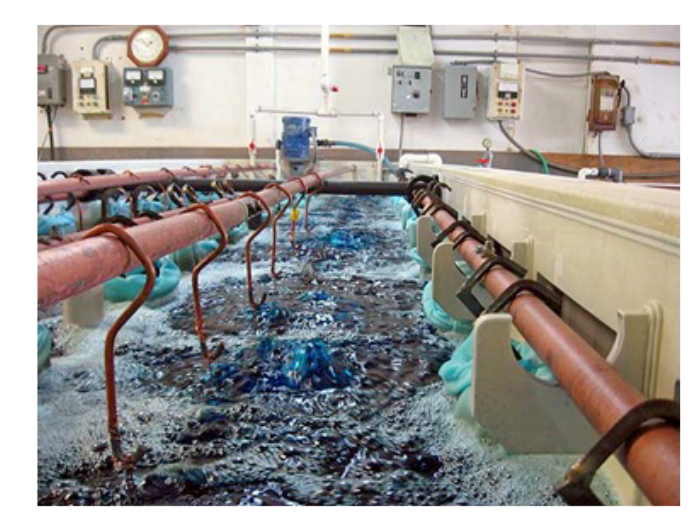 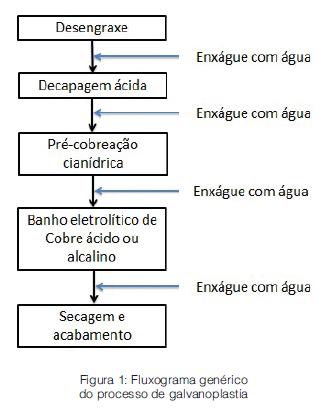 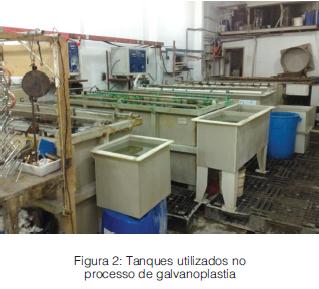 53
[Speaker Notes: https://www.revistatae.com.br/Artigo/358/tratamento-de-efluente-liquido-de-galvanoplastia]
Eletrodiálise – aplicações em galvanoplastia
Leiden et al. (2020). Model-based analysis, control and dosing of electroplating electrolytes. The International Journal of Advanced Manufacturing Technology.
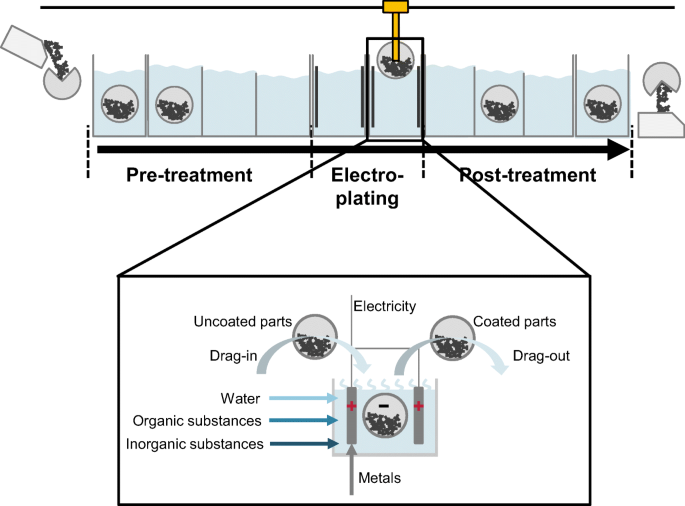 54
[Speaker Notes: https://doi.org/10.1007/s00170-020-06190-0]
Eletrodiálise – aplicações em galvanoplastia
Leiden et al. (2020). Model-based analysis, control and dosing of electroplating electrolytes. The International Journal of Advanced Manufacturing Technology.
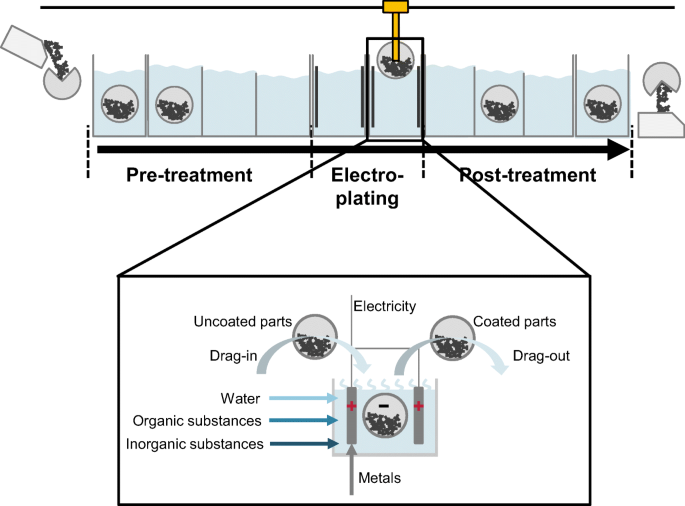 55
[Speaker Notes: https://doi.org/10.1007/s00170-020-06190-0]
Eletrodiálise – drenagem ácida de mina (DAM)
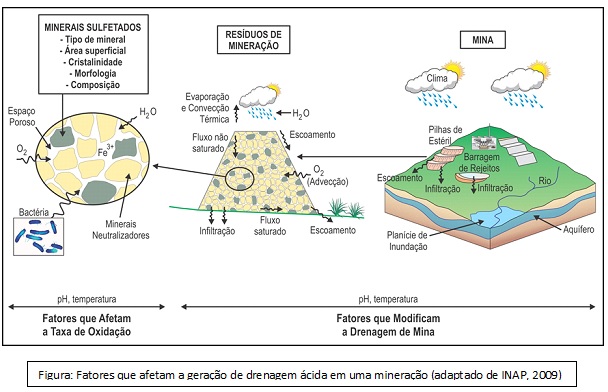 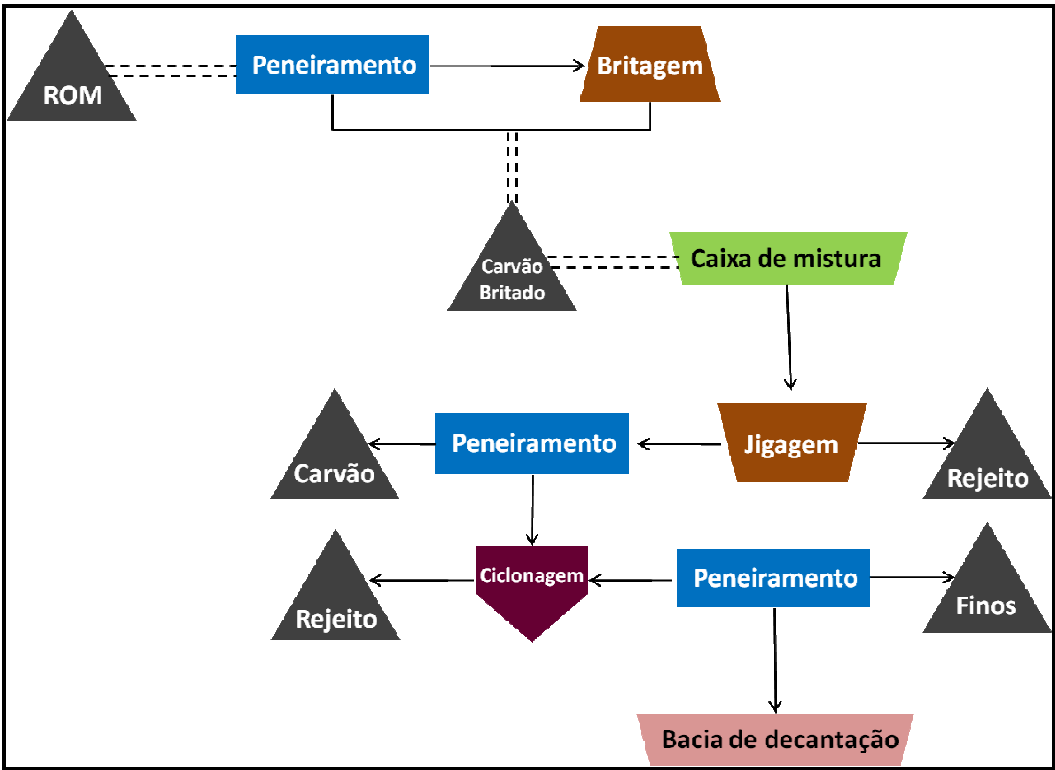 56
Eletrodiálise – drenagem ácida de mina (DAM)
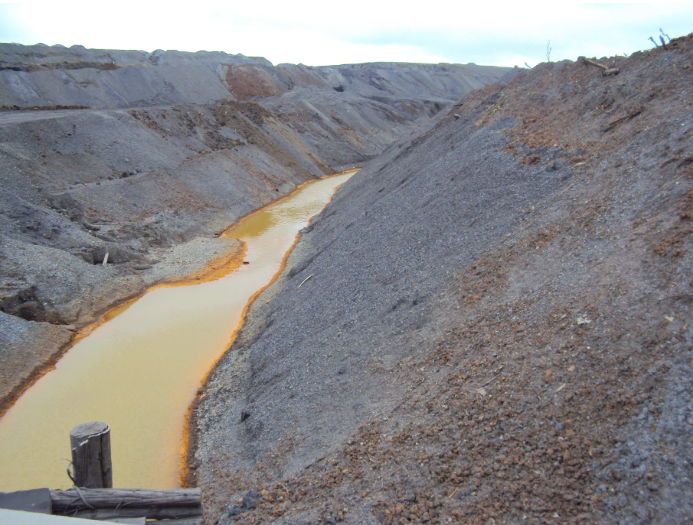 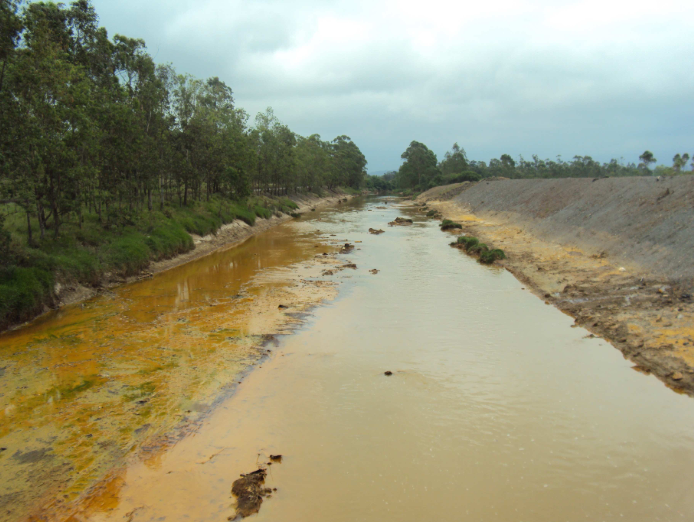 57
Eletrodiálise – drenagem ácida de mina (DAM)
Martí-Calatayud et al. (2014). Sulfuric acid recovery from acid mine drainage by means of electrodialysis. Desalination.
Buzzi et al. (2013). Water recovery from acid mine drainage by electrodialysis. Minerals Engineering.
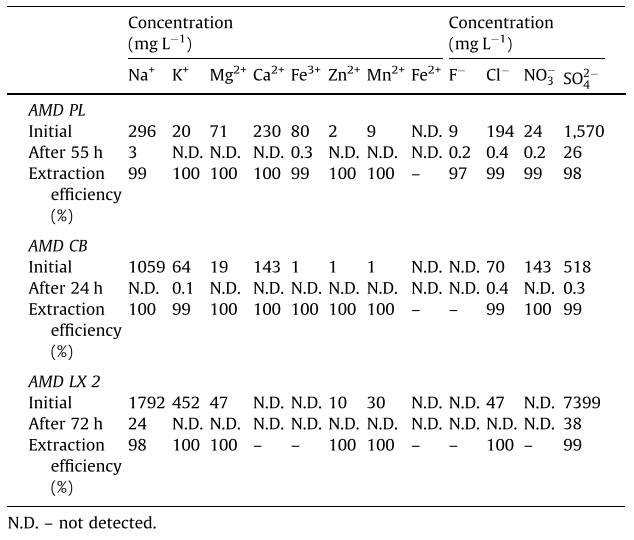 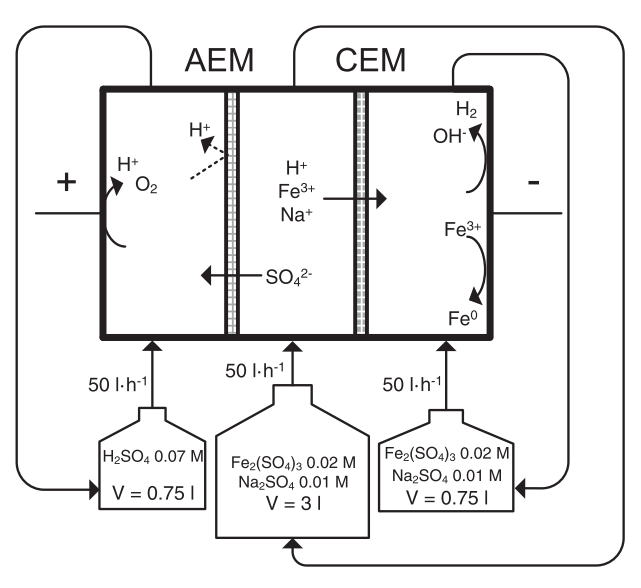 58
Eletrodiálise – recuperação de Li
Díaz Neto & Flexer (2022). Is it possible to recover lithium compounds from complex brines employing electromembrane processes exclusively?. Current Opinion in Electrochemistry.
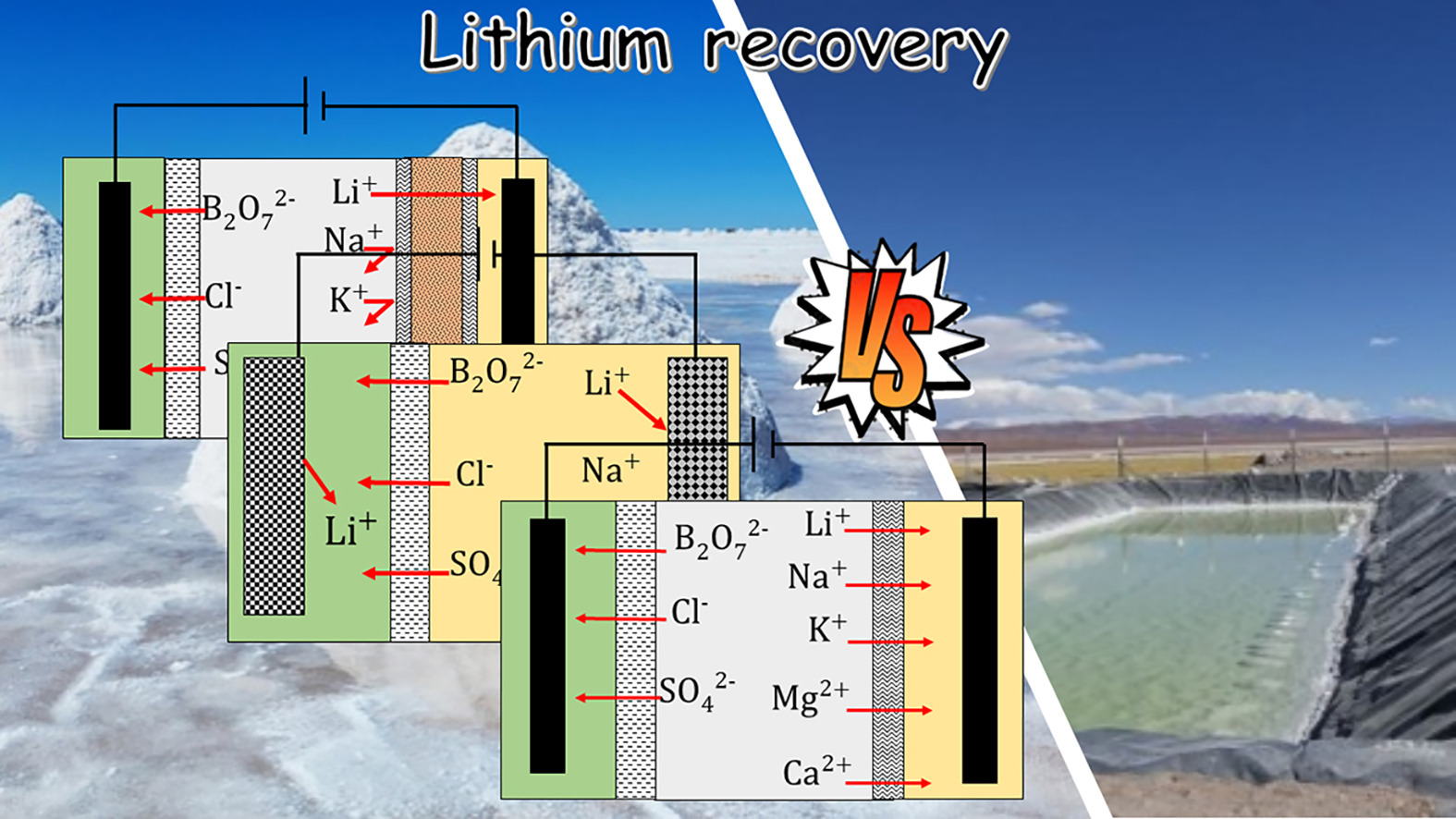 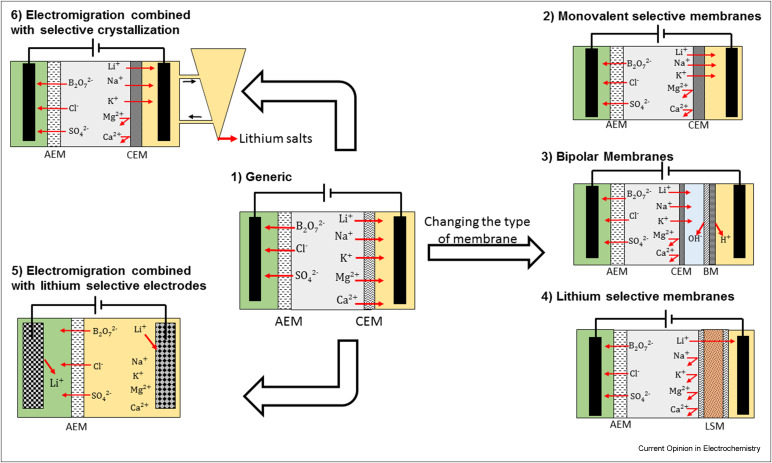 59
[Speaker Notes: https://doi.org/10.1016/j.coelec.2022.101087]
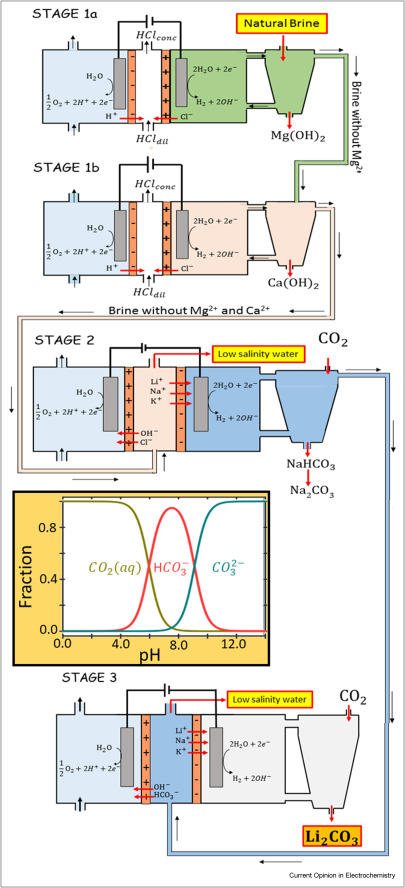 Eletrodiálise – recuperação de Li
Martí-Calatayud et al. (2014). Sulfuric acid recovery from acid mine drainage by means of electrodialysis. Desalination.
60
Eletrodiálise – tratamento de gases
Mustafa et al. (2023). Electrodialysis process for carbon dioxide capture coupled with salinity reduction: A statistical and quantitative investigation. Desalination.
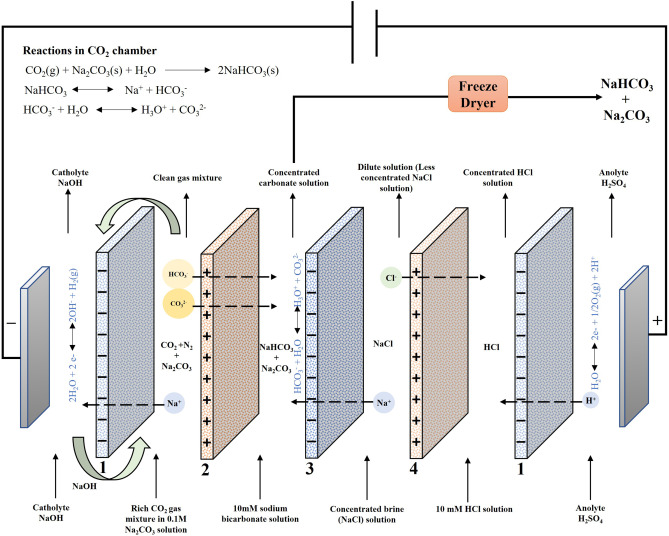 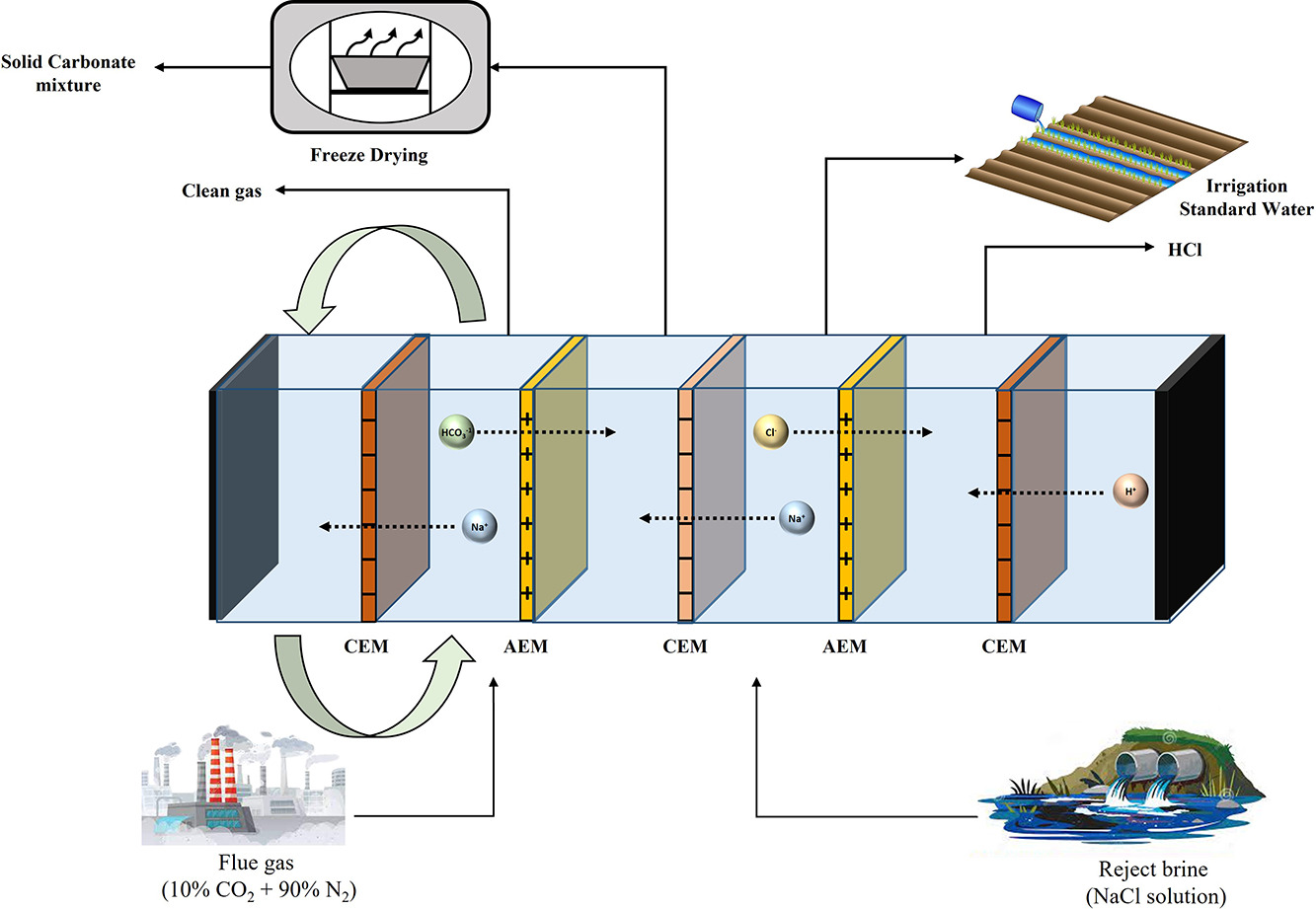 61
Eletrodiálise – tratamento de gases
Mustafa et al. (2023). Electrodialysis process for carbon dioxide capture coupled with salinity reduction: A statistical and quantitative investigation. Desalination.
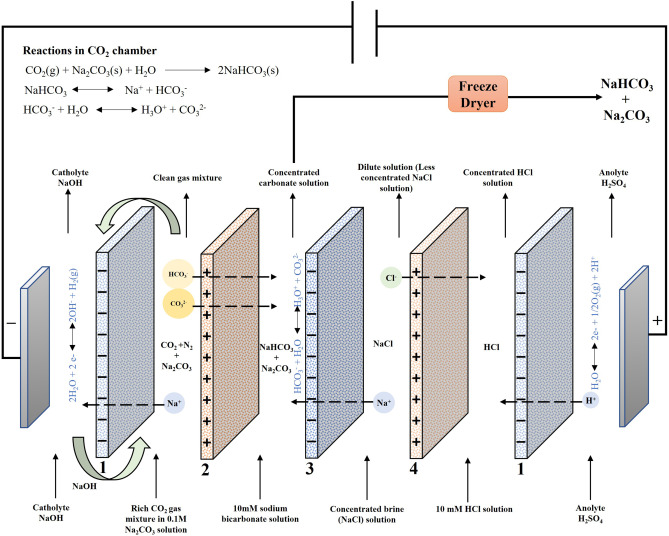 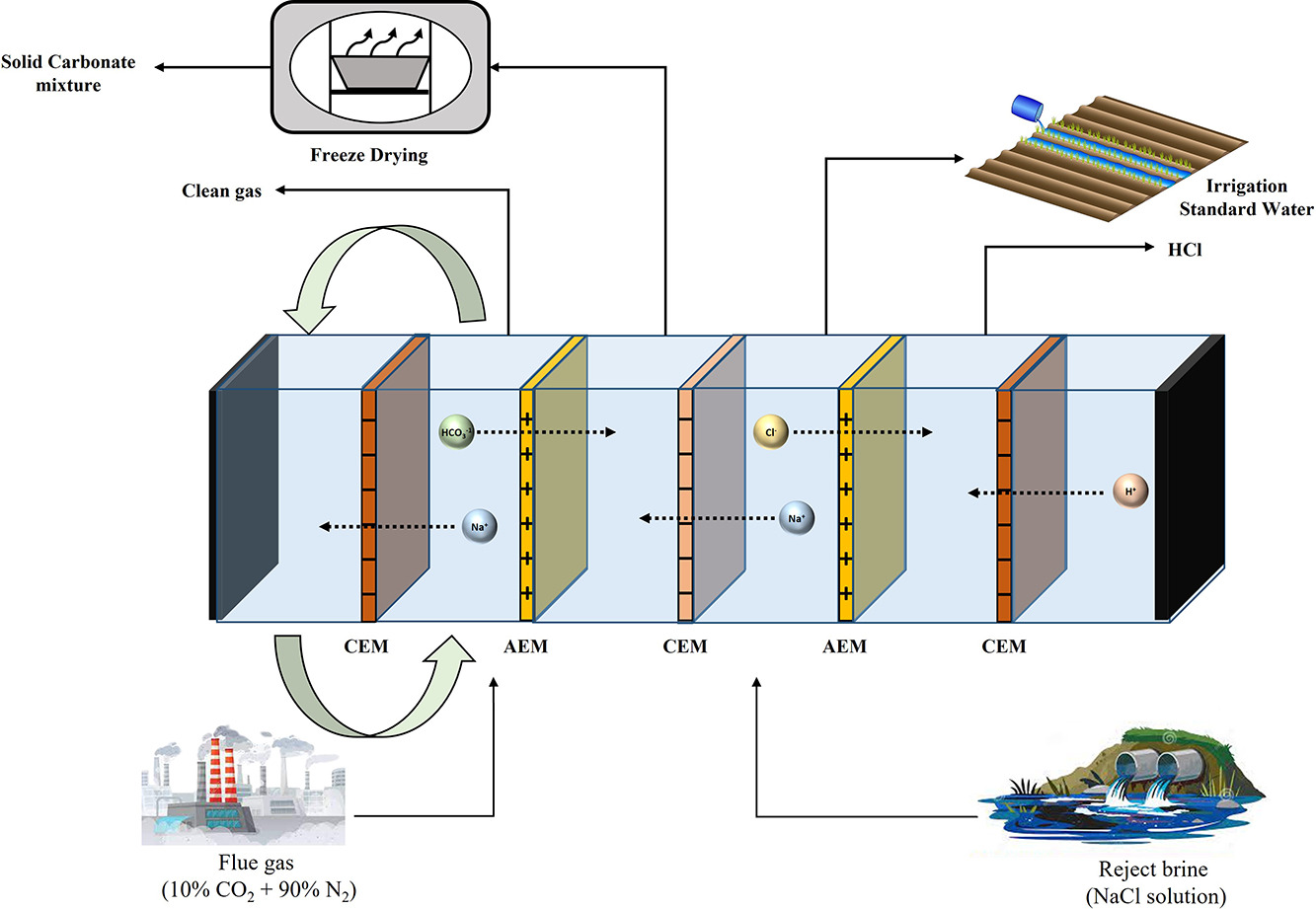 62
Eletrodiálise – Efluente municipal
Mohammadi et al. (2020). A systematic review and statistical analysis of nutrient recovery from municipal wastewater by electrodialysis. Desalination.
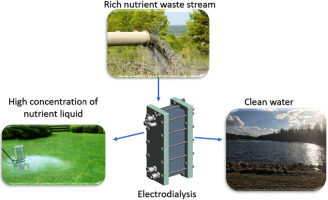 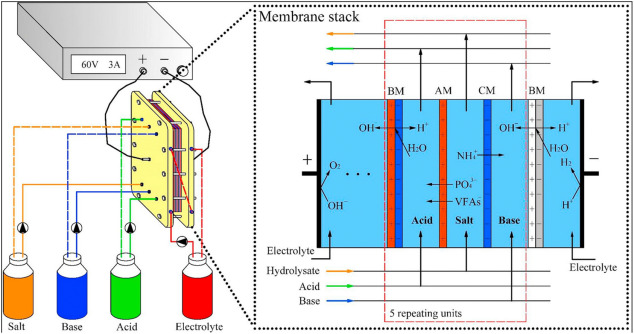 63
Eletrodiálise – Efluente municipal
Mohammadi et al. (2020). A systematic review and statistical analysis of nutrient recovery from municipal wastewater by electrodialysis. Desalination.
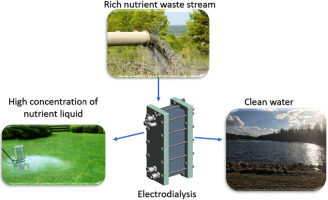 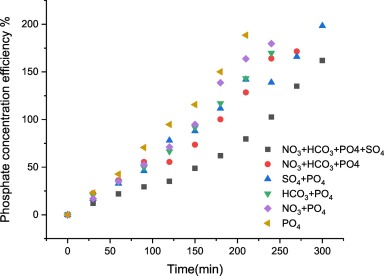 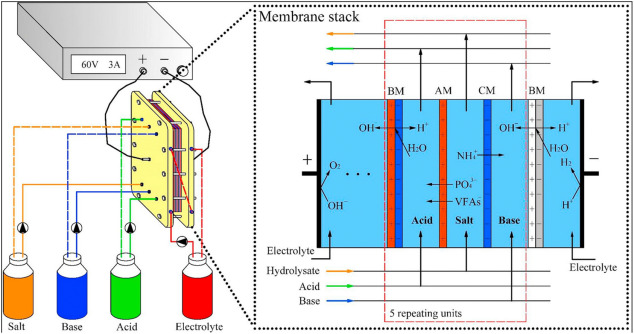 64
Eletrodiálise – FO+ED
Gurreri et al. (2020). Chapter 6 - Electrodialysis for wastewater treatment—Part I: Fundamentals and municipal effluents. Current Trends and Future Developments on (Bio-) Membranes: Membrane Technology for Water and Wastewater Treatment - Advances and Emerging Processes.
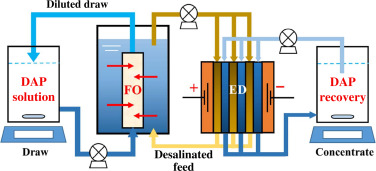 65
[Speaker Notes: Um esquema FO-ED semelhante (sem tratamento biológico) foi baseado no uso de um fertilizante comum (fosfato de diamônio) como um soluto de extração não regenerativo para alcançar a recuperação de águas residuais e mitigação do acúmulo de salinidade [158] (Fig. 6.13). Um efluente secundário de águas residuais foi recirculado entre o diluído ED e o lado externo de um módulo FO submerso, onde a água permeia em direção ao lado de extração. Portanto, as águas residuais foram recuperadas como fertilizante diluído no estágio FO, enquanto um soluto de fluxo reverso no lado da alimentação foi recuperado pelo ED (e então pode ser reutilizado no FO). Altos níveis de recuperação foram obtidos, e a água de reúso apresentou qualidade adequada para reutilização.]
Eletrodiálise – Hidrometalurgia
Chan et al. (2022). Separation of lithium, nickel, manganese, and cobalt from waste lithium-ion batteries using electrodialysis. Resources, Conservation & Recycling.
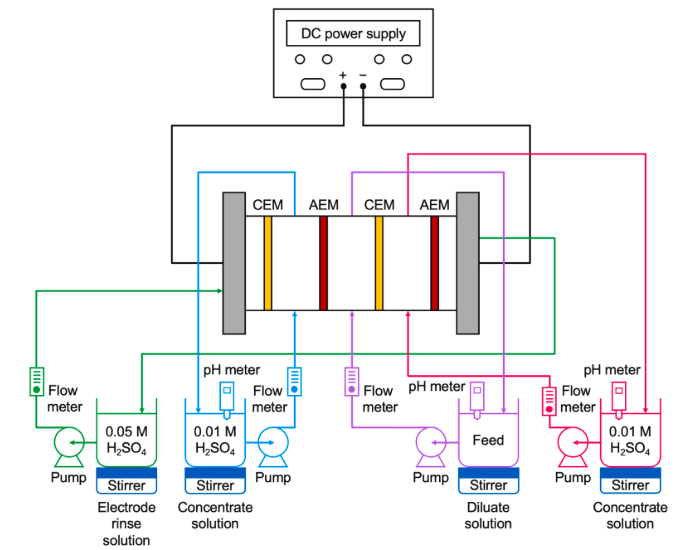 66
Eletrodiálise – Hidrometalurgia
Chan et al. (2022). Separation of lithium, nickel, manganese, and cobalt from waste lithium-ion batteries using electrodialysis. Resources, Conservation & Recycling.
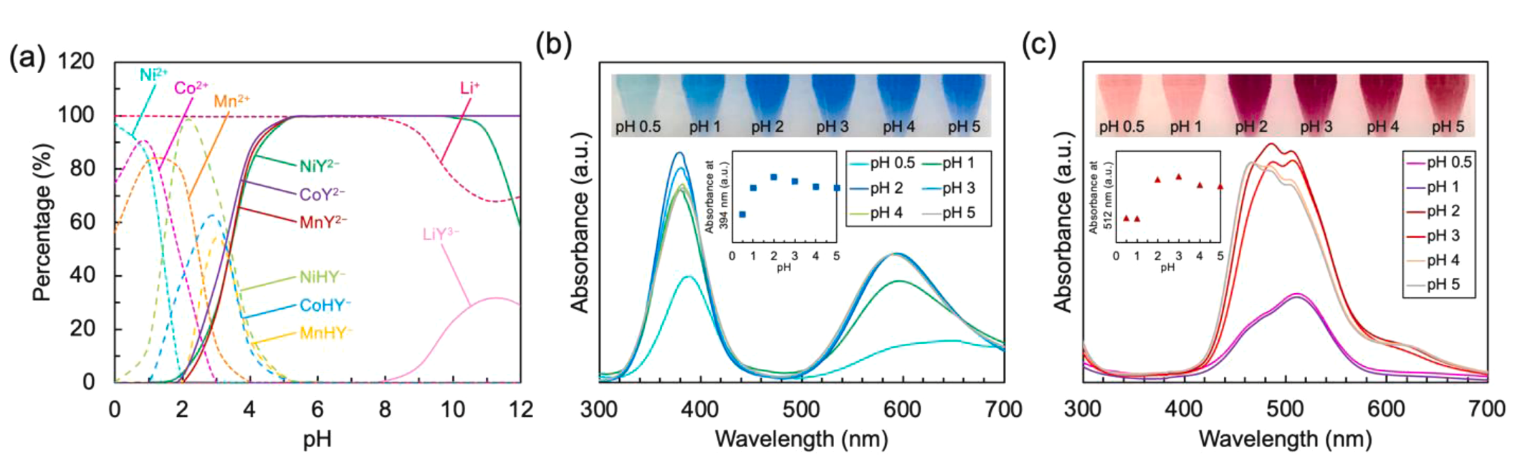 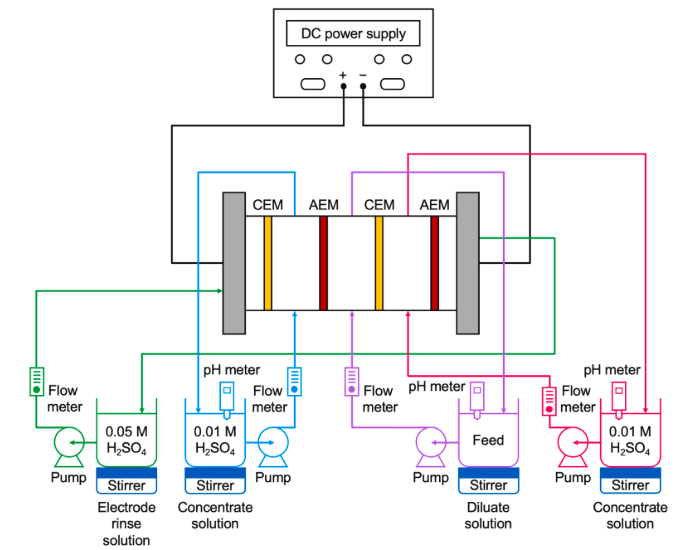 67
Eletrodiálise – Hidrometalurgia
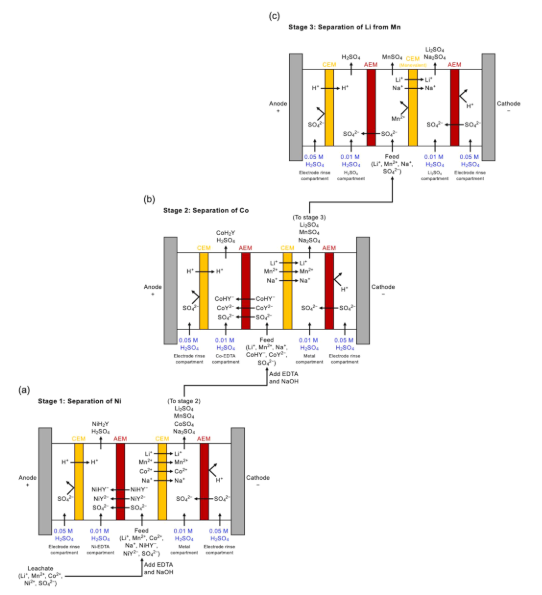 Chan et al. (2022). Separation of lithium, nickel, manganese, and cobalt from waste lithium-ion batteries using electrodialysis. Resources, Conservation & Recycling.
68
69
70
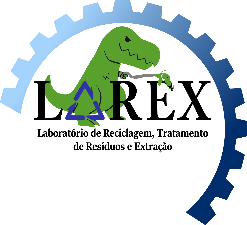 Obrigado!